Diferenciální diagnostika obtíží s ramenním kloubem
Pazourek L.
Stanovení správné diagnózy
Znalost funkční anatomie ramenního kloubu 

Anamnéza a subjektivní obtíže pacienta

Klinické vyšetření

Zobrazovací metody a laboratorní vyšetření

Diferenciální diagnostika
Diferenciální diagnostika
Přenesená bolest
Vrozené vady
Akutní traumata (zlomeniny, luxace, poranění svalů a šlach)
Subakromiální impingement, patologie SA burzy a RM
Patologie šlachy CLMBB
Instability (posttraumatické a habituální)
SLAP léze, throwing shoulder, vnitřní impingement
Zmrzlé rameno (capsulitis adhesiva)
Patologie lopatky, SC a AC kloubu
Zánětlivé postižení (infekční a neinfekční)
Artrózy (sekundární a primární) a artropatie
Nádory (kostní /měkkotkáňové, benigní /maligní (primární/sekundární))
Neurologická postižení (paréza brach. plexu, st.p. CMP, DMO,paréza axilaris, paréza n.thoracicus longus, paréza n.accesorius, syringmyelie,..)
Funkční změny
Psychosomatika
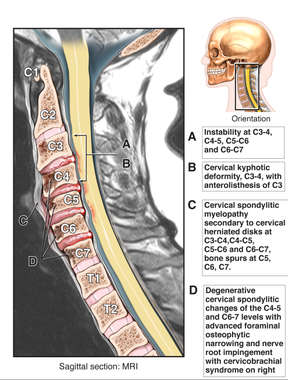 Přenesená bolest:
C páteř – cervikobrachiální syndrom
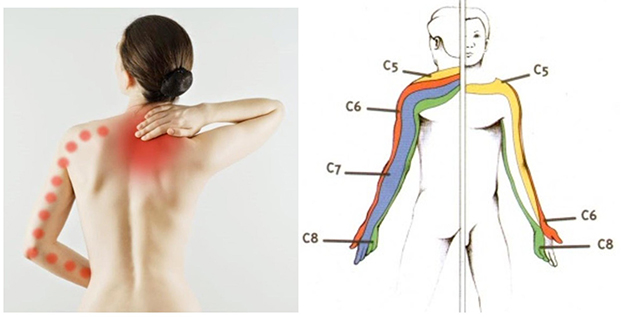 Přenesená bolest:
Thoracic outlet syndrom
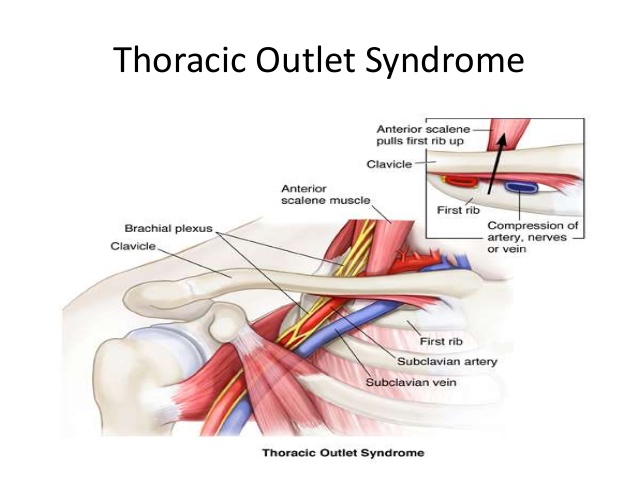 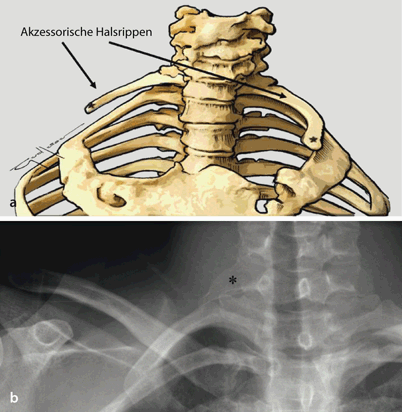 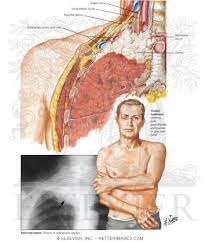 Přenesená bolest:
Viscerální:
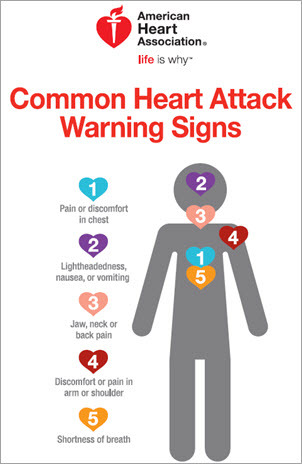 Nemoci srdce
Nemoci plic, pleury
Nemoci žlučníku a žlučových cest
Rameno
Poznámky k anatomii:Pohyb 4 kloubů
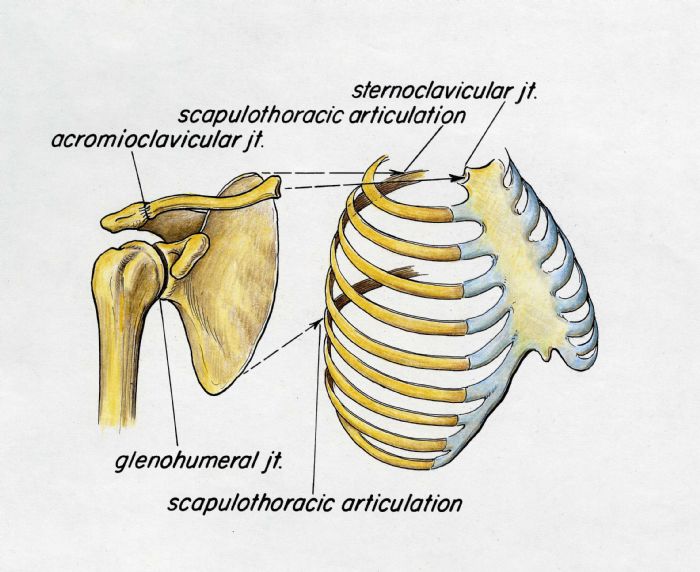 Pohyb v rameni je pohybem v:
Glenohumerálním (GH) kloubu
Acromioklavikulárním (AC) kloubu
Sternoklavikulárním (SC) kloubu
Thorakoskapulárnám „kloubu“ 
    + úzká vazba na Th/C pateř  a                                    svalstvo fixující lopatku k hrudní stěně
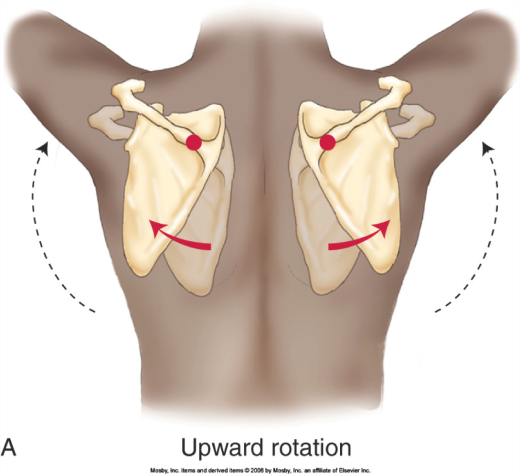 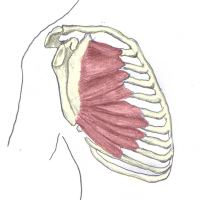 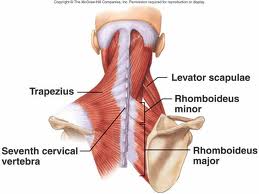 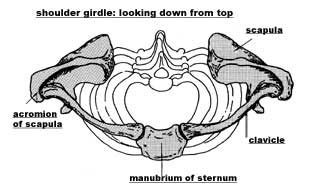 Poznámky k anatomii:Pohyblivost a stabilita GH kloubu
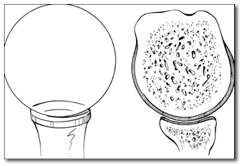 největší rozsah pohybu

minim. stabilita zajištěná kloubními plochami

velký význam měkkotkáňových stabilizátorů
Statické: labrum glenoidale, kloubní pouzdro a glenohumerální vazy
Dynamické: svaly rotátorové manžety (RM) a deltový sval 

Patologie:
nejčastěji luxovaný velký kloub
instabilita jako častý ortopedický problém v oblasti ramena)
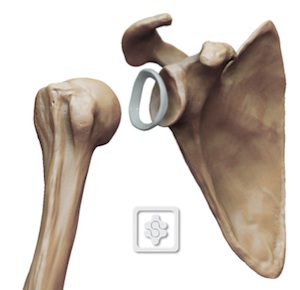 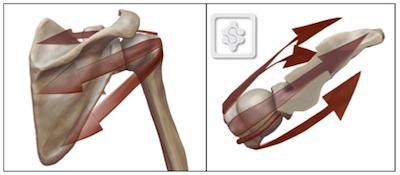 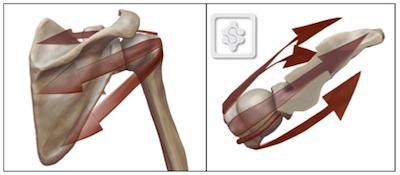 Poznámky k anatomii:Subakromiální (SA) prostor
predilekčně úzký prostor  - patologický kontakt – impingement

šlachy rotátorové manžety (RM) a subakromiální burza

zúžení SA prostoru: 
 funkční příčiny (svalové dysbalance s    malpozicí lopatky)
tvar  akromia, AC artróza
stavy po zlomeninách velkého hrbolu
sekundárně patologie RM a SA burzy 

Patologie: impingement syndorm, subakromiální burzitida, tendinitidy RM, kalcifikace v burze a šlachách RM, ruptury RM
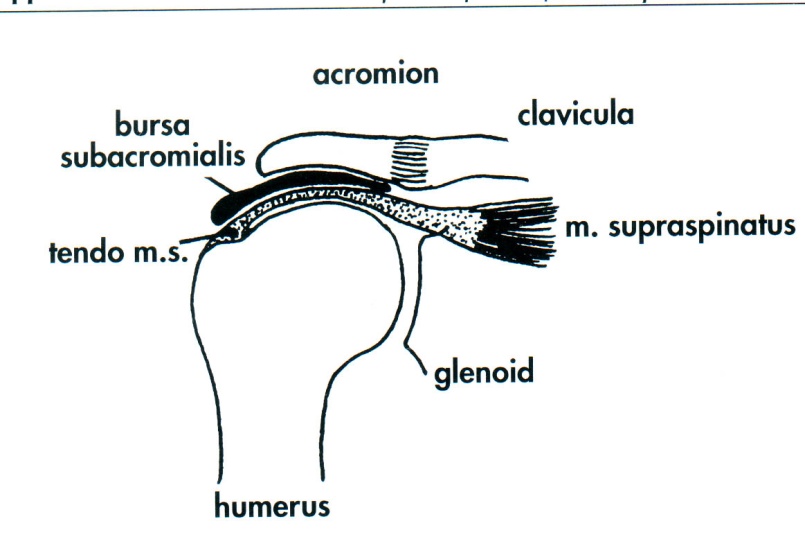 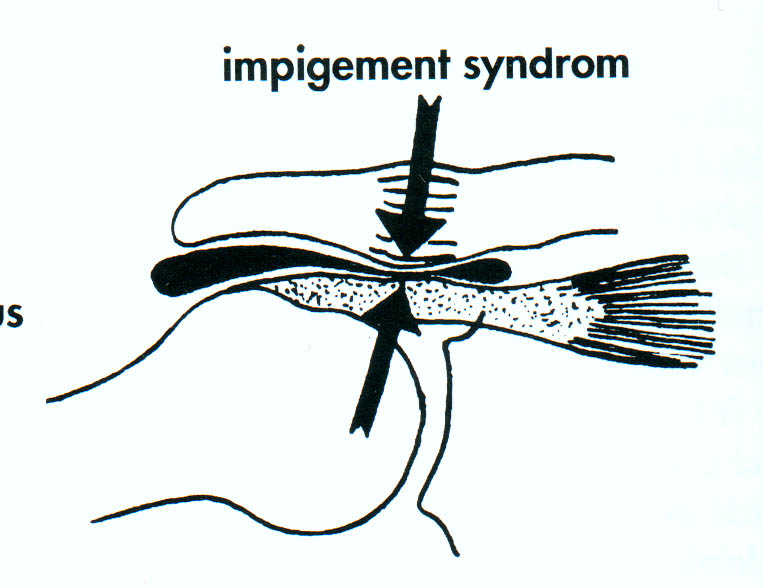 Poznámky k anatomii:Rotátorová manžeta
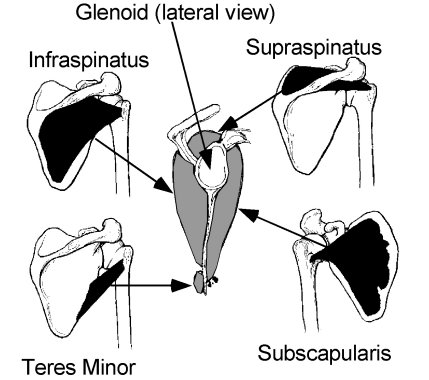 šlachy svalů odstupujících od lopatky a upínající se na hlavici humeru, kolem které vytváří „manžetu“

m.subscapularis, m.supraspinatus, m.infraspinatus, m.teres minor

význam: 
pohyb v GH kloubu (zvedání a rotace)
depresory hlavice
dynamické stabilizátory GH kloubu

patologie: 
impingement syndrom
tendinitidy a kalcifikace
ruptury traumatické a degenerativní,
rotátorová artropatie
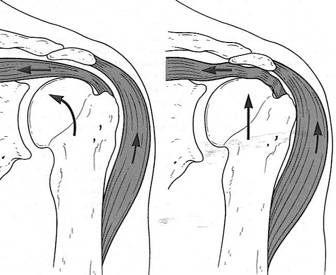 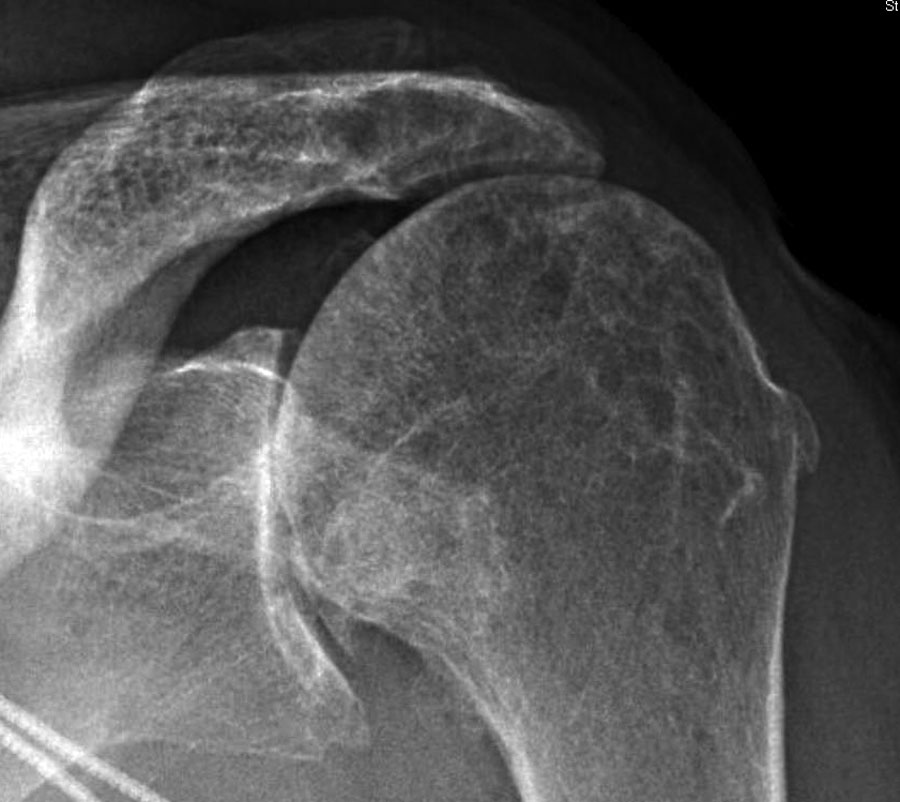 Poznámky k anatomii:Šlacha dlouhé hlavy bicepsu (CLMBB)
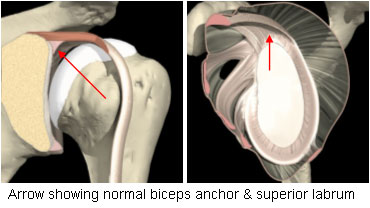 jediná intraartikulárně probíhající šlacha

možná příčina obtíží na ventrální straně kloubu

vztah k hornímu labru

patologie: tenosynovialitidy, ruptury, SLAP léze
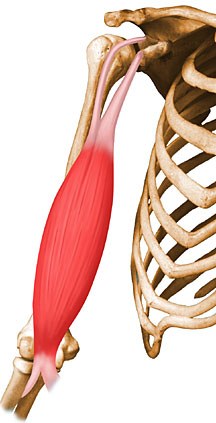 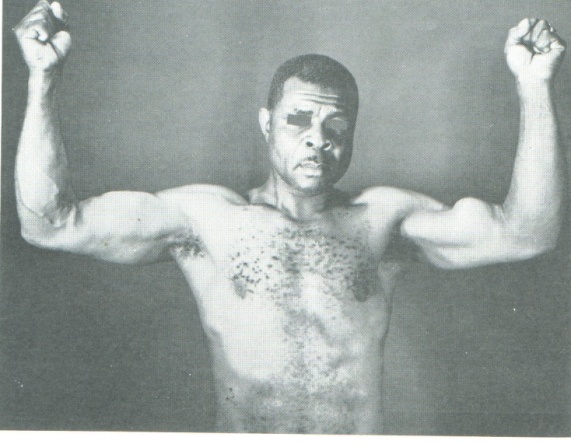 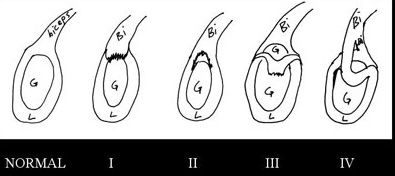 Poznámky k anatomii:GH kloub = nezátěžový kloub
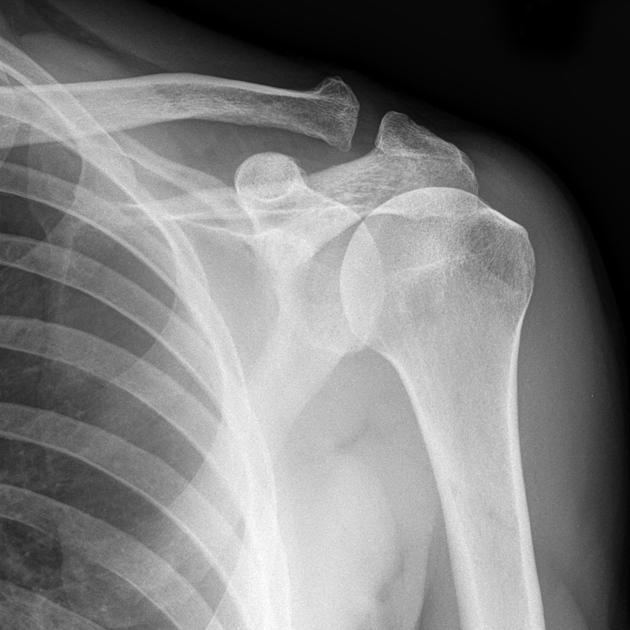 Primární osteoartróza GH kloubu je oproti velkým kloubům DKK (kyčel, koleno) relativně vzácná

Častější jsou sekundární příčiny:
stavy po zlomeninách proximálního humeru
revmatoidní artritida
rotátorová artropatie
vzácně nekrózy hlavice humeru
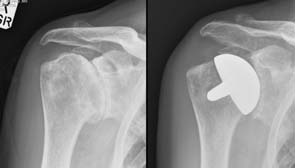 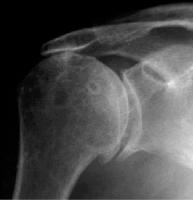 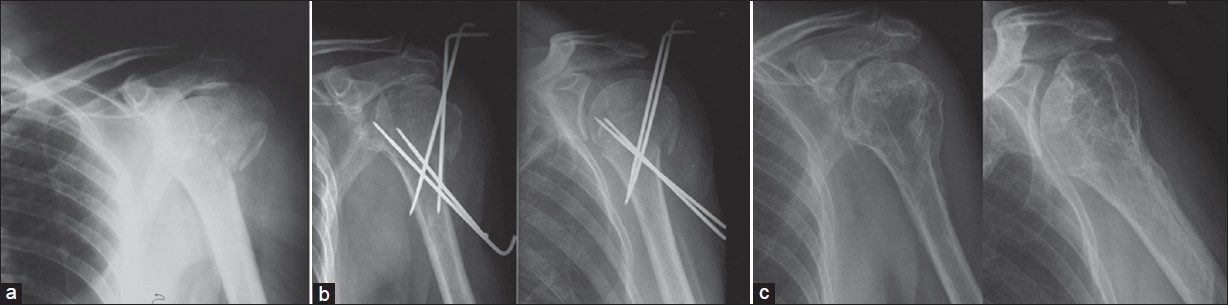 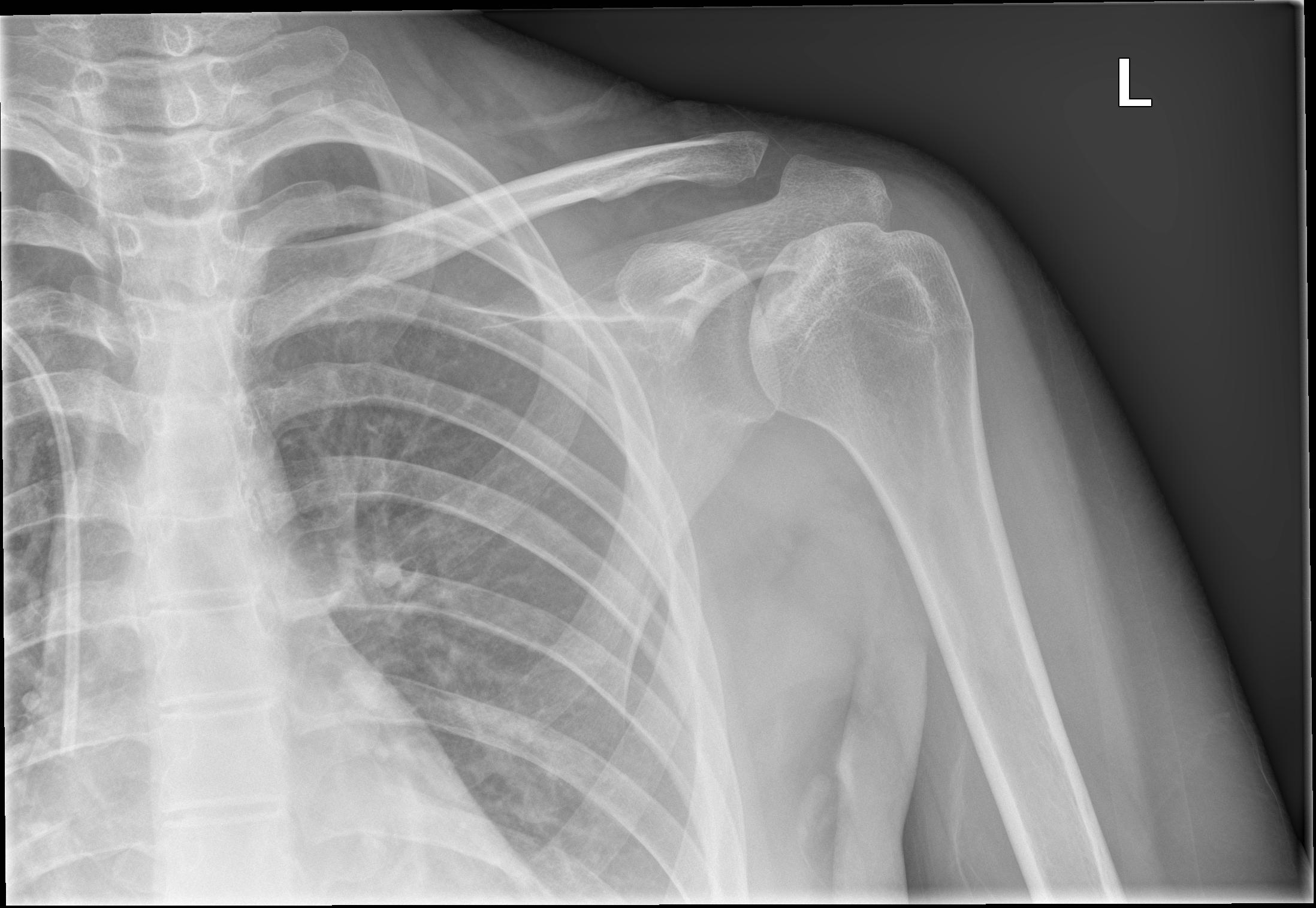 Anamnéza:
věk
novorozenci a děti
porodní trauma a neurologické postižení – zlomeniny klíční kosti, parézy brach.plexu, DMO,..
vrozené vady – Sprengelova deformita, Klippel-Feilův sy, cledocraniální dysostóza, torticollis,..
infekční postižení – septická artritida a osteomyelitida
primární kostní nádory – Ewingův sarkom a osteosarkom

adolescenti a mladí dospělí
luxace GH kloubu a chron. instabilita (posttraumatická i habituální)
zlomeniny klíční kosti, luxace AC a SC kloubu
SLAP léze, throwing shoulder, vnitřní impingement
SA burzitida
primární kostní nádory – Ewingův sarkom a osteosarkom
střední věk
akutní i chronické obtíže v SA prostoru
tendinitidy, kalcifikující tendinitidy a ruptury RM
tenosynovialitidy CLMBB
artróza AC kloubu
sekundární kostní nádory (meta),      z primárních chondrosarkom

starší pacienti
degenerativní ruptury RM a CLMBB
rotátorová artropatie
artróza GH kloubu
zlomeniny proximálního humeru
sekundární kostní nádory (meta),      z primárních chondrosarkom
Anamnéza:
dominance paže
trauma 
zlomeniny – proxim. humeru, abrupce velkého hrbolu, zlomeniny klíční kosti
luxace GH kloubu – první, recidivující, mechasnismus, směr, způsob repozice,..
luxace AC a SC kloubu
kontuze ramena
profesní, sportovní a další aktivity 
over-head aktivity, vrhačské disciplíny, jiné chronické přetěžování
prodělané choroby
neurologické  s ovlivněním funkce ramena (CMP, st.p. DMO, paréza brach.plexu, syringomyeliie, st.p. op. C pateře,..)
onemocnění související se zmrzlým ramenem (DM, ICHS, thyreopatie)
onkologické onemocnění (možnost meta postižení skeletu)
možné příčiny přenesené viscerální bolesti (žlučník, bránice, srdce, plicní hroty)  
předchozí léčba a operace ramena
Subjektivní obtíže pacienta:
Bolest

Omezení hybnosti a aktivit pacienta 
	(od sportu po běžné aktivity sebeobsluhy): 
pro bolest 
ztuhlost 
slabost

Instabilita

Další
otok, rezistence
deformita
celkové příznaky,..
Analýza bolesti (charakter – intenzita – trvání - lokalizace - propagace – vazba na aktivitu)
Lokalizace bolesti 

většinou lokalizace do oblasti GH kloubu s propagaci do oblasti deltového svalu až k jeho úponu 

obtíže se šlachou CLMBB – bolesti na ventrální straně ramena s palpační bolestivostí v oblasti sulku

obtíže s AC kloubem – lokalizované přímo do AC kloubu

obtíže v oblast šíje, ramene, propagace do periferie, parestezie apod. – CB syndrom
Analýza bolesti (charakter – intenzita – trvání - lokalizace - propagace – vazba na aktivitu)
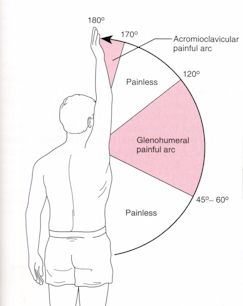 Vazba na aktivitu

bolest mezi 60 – 120 st. – impingemetn syndrom (tzv. bolestivý oblouk) 
bolest při plné elevaci – AC kloub
bolest při iniciální fázi abdukce (do 20-30st.) – postižení supraspinatu
pacient nemůže spát na postiženém rameni + noční bolesti – zmrzlé rameno, obtíže s AC kloubem, závažnější postižení GH kloubu (artróza, artritida, ..), masivní nebo akutní ruptura RM, akutní tendinitidy RM, nádory


 bolest zcela bez vazby na aktivitu – přenesená viscerální bolest, nádory
Klinické vyšetření:
aspekce a palpace

vyšetření aktivní a pasivní hybnosti

funkční testy :
testy na RM
testy na impingement syndrom
testy na biceps (šlachu CLMBB)
testy na AC kloub
testy na instabilitu v.č. zhodnocení ev. kloubní laxicity

orientační vyšetření C-pateře                                                        (event. následně dle nálezu doplnění RTG a neurologického vyšetření)

orientační zhodnocení prokrvení a inervace končetiny, resp. její periferie
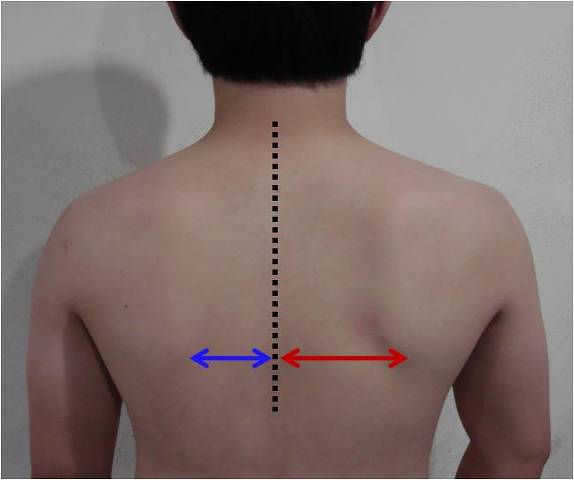 Klinické vyšetření - aspekce
asymetrie 
ramen  (pohled zepředu – v klidu a v abdukci)
lopatek (pohled zezadu – v klidu, v abdukci, při opření dlaněmi o stěnu)
 deformity pateře (skolióza) a hrudníku
svalové dysbalance (SICK scapula) a spasmy v obl. TH/C pateře
scapula alta při Sprengelově deformitě lopatky
odstávající lopatka při neurologických  poruchách
paréza n.thoracicus longus (m.serrarus anterior) 
paréza n.accesorius (m.trapezius)
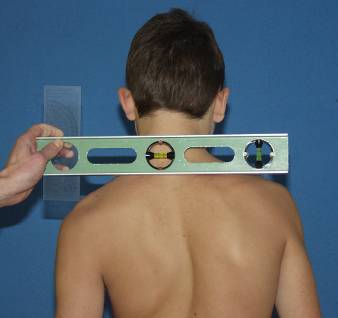 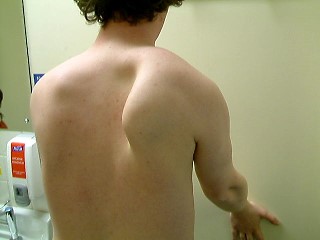 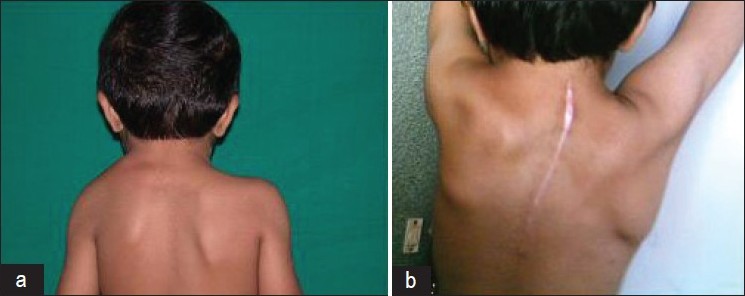 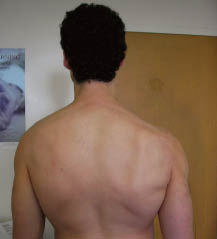 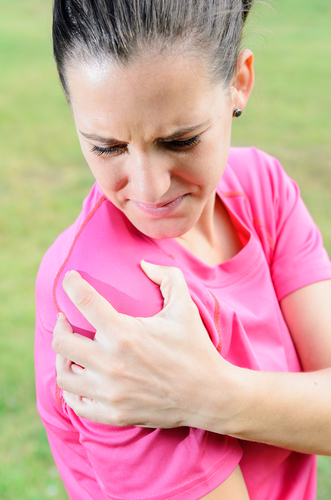 Klinické vyšetření - aspekce
stav svalstva 
antalgické držení ramene event. deformita                                             (luxace AC, SC i GH kloubu, zlomeniny klíční kosti a proximálního humeru, ruptura šlachy CLMBB)  
otok a rezistence                                                                          (trauma, synovialitida AC či SC kloubu, ganglion AC kloubu, tumory)
kožní změny                                                                          (hematom, zarudnutí , jizvy)
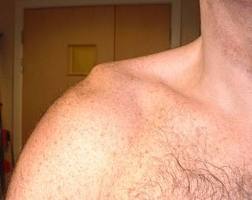 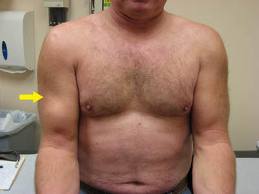 Klinické vyšetření - palpace
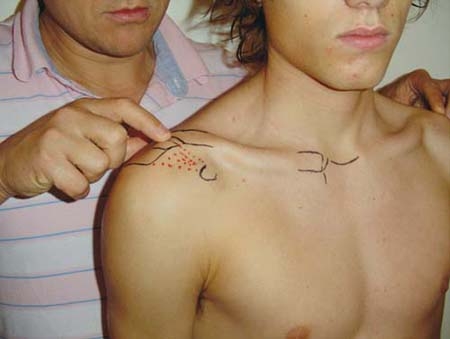 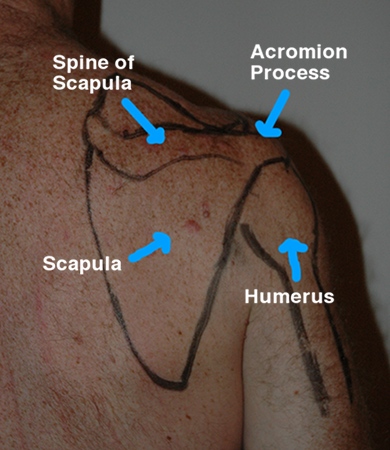 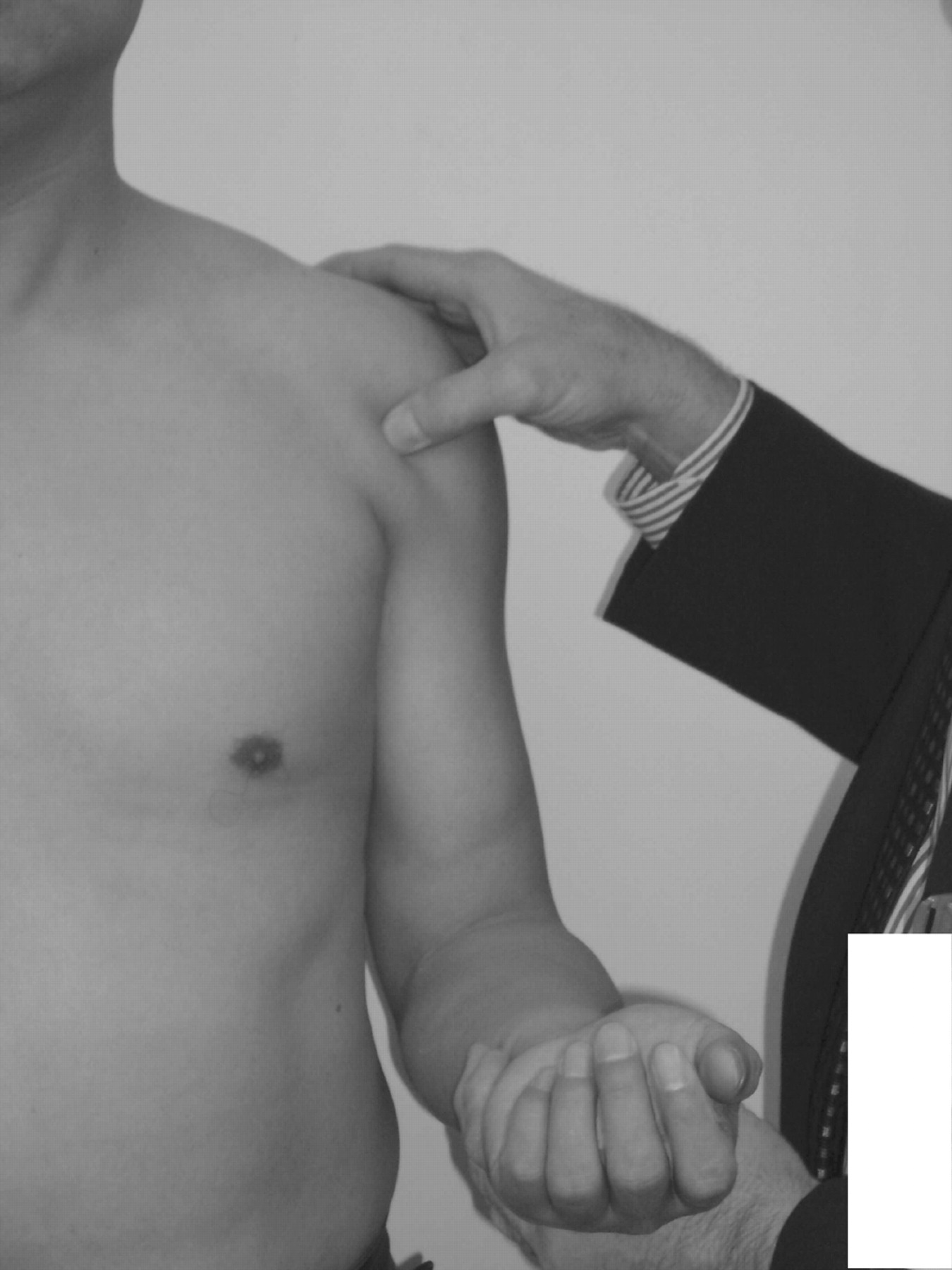 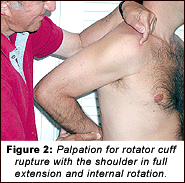 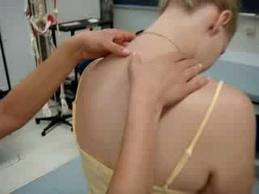 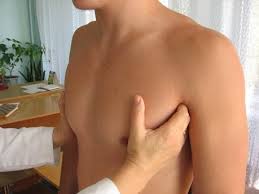 Klinické vyšetření – vyšetření hybnosti
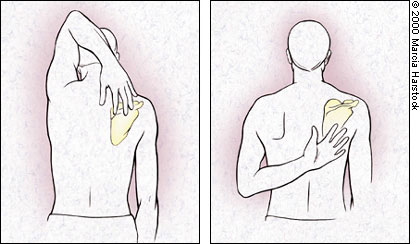 orientačně ruce za hlavu a ruce za záda / v SFTR systému
hl. abdukce a flexe s elevací, vnitřní a zevní rotace 
všímáme thorakoskapulárního pohybu
pohyb do abdukce a elevace s fixací lopatky jednou rukou  
srovnáváme obě ramena
omezení aktivní / pasivní hybnosti
kapsulární / artikulární příčina 
přibližně stejné omezení pasivní a aktivní hybnosti
sy zmrzlého ramena, těžká artróza,..
neuromuskulární příčina  
výrazný rozdíl s převahou omezení aktivní hybnosti
akutní / rozsáhlé ruptury RM, paréza n.axillaris,..
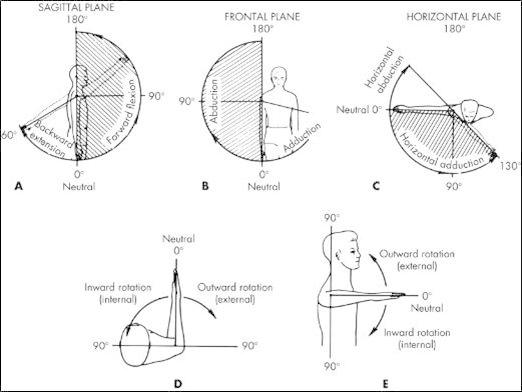 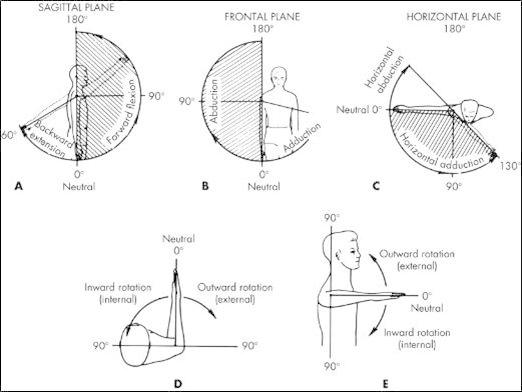 Klinické vyšetření – testy na stabilitu
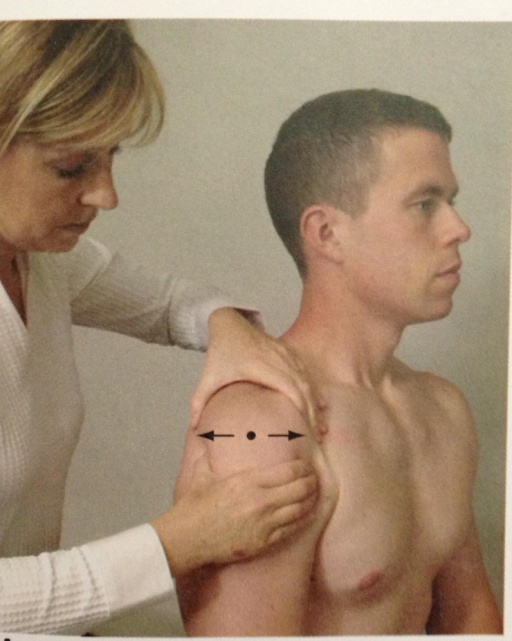 zhodnocení anamnestických dat (anam. traumatické luxace?, směr luxace?, recidivy?,..)
posttraumatická  nestabilita (typicky unidirekcionální, přední)
přední zásuvka 
Apperhension test
Jobeho relokační test
event. zadní zásuvka, zadní Apperhension test (u zadní instability) 
habituální nestabilita 
příznaky  mesenchymální laxicity
sulcus sign
známky multidirekcionální instability
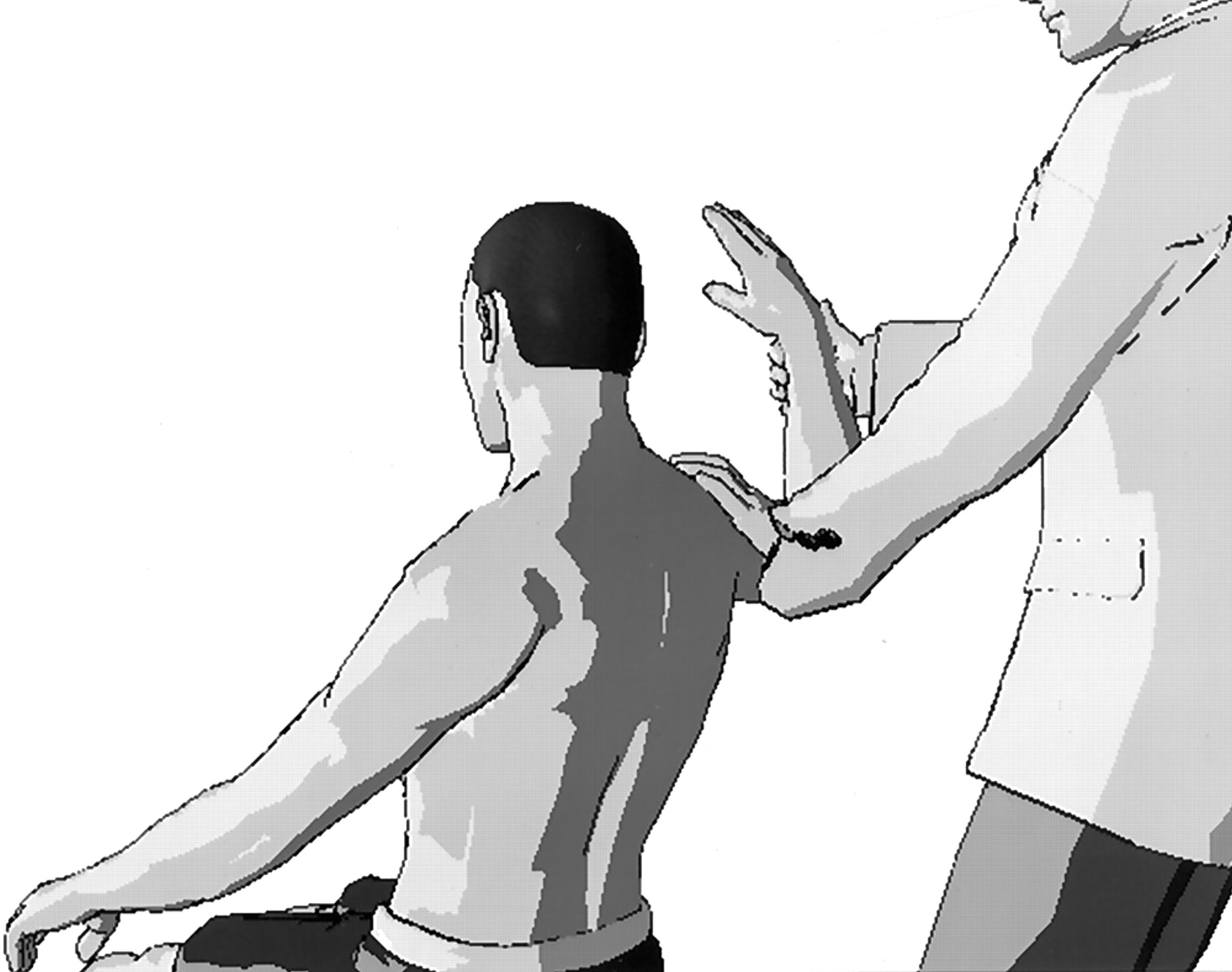 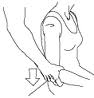 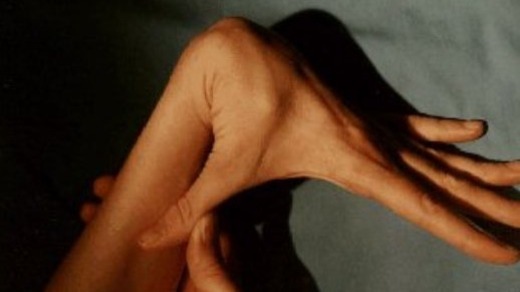 Klinické vyšetření – testy na RM
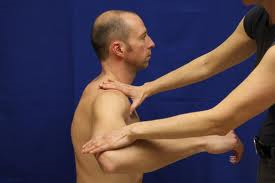 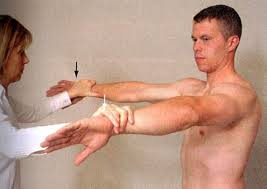 odporové testy na m.supraspinatus:
O. st. abdukční test
neschopnost zahájení abdukce (krčení ramen)
Jobeho test
drop arm test 
odporové testy na m.infraspinatus a teres minor
zevní rotace proti odporu
horn blower´s sign
odporové testy na m.subscapularis
vnitřní rotace proti odporu
Gerberův test
Napoleon sign (press belly test)

pozitivita -  bolest, oslabení síly, neschopnost provedení
příčina – tendinitida, parc. ruptura, masivní ruptura
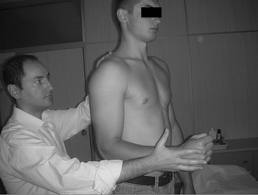 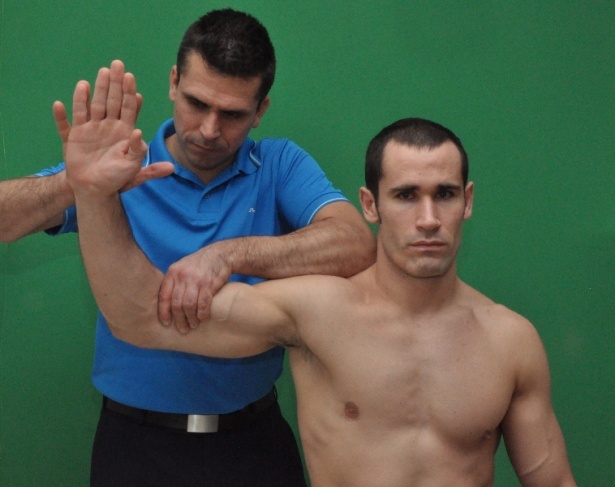 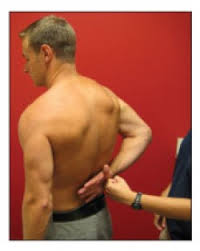 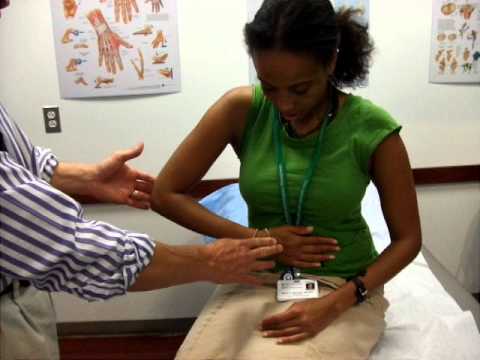 Klinické vyšetření – testy na impingement
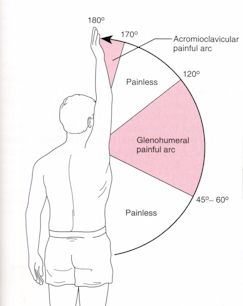 bolestivý oblouk (60 – 120st.)
krepitace
impingement sign dle Neera
impingement sign dle Hawkinse a Kennedyho
Neerův infiltrační test
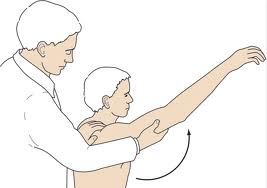 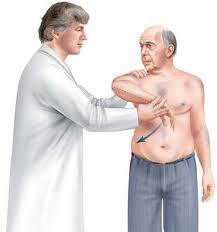 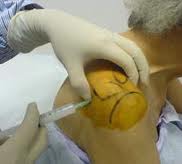 Klinické vyšetření – testy na CLMBB
bolestivost na ventrální straně ramena
palp. bolestivost v obl. intertuberculárního sulku
Speed test
Yergassonův test
sesunutí svalového bříška CLMBB při ruptuře její šlachy
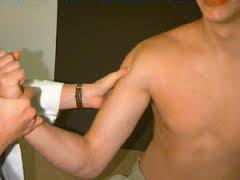 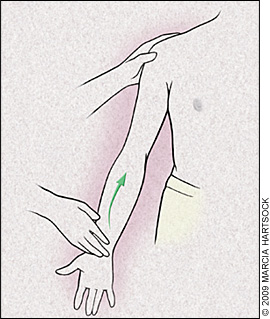 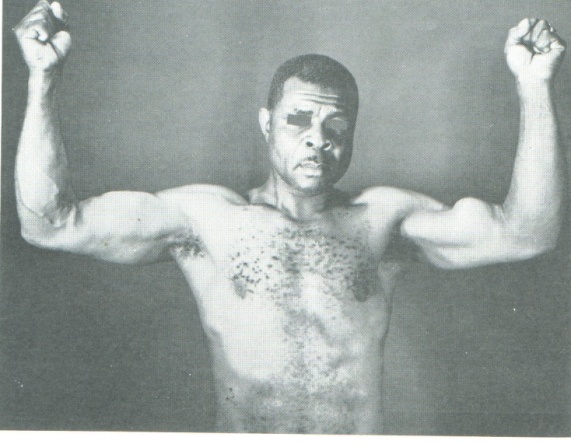 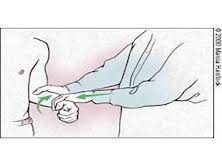 Klinické vyšetření – testy na AC kloub
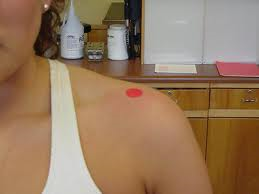 bolestivá palpace AC kloubu
bolestivá plná elevace (160-180st.)
příznak šály
příznak klávesy u AC luxace
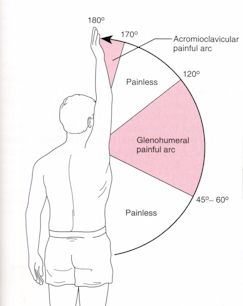 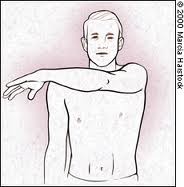 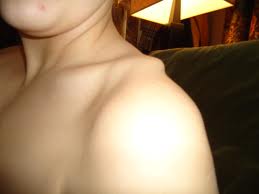 Zobrazovací a laboratorní vyšetření:
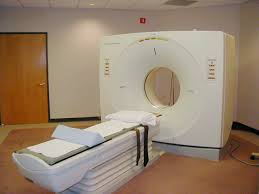 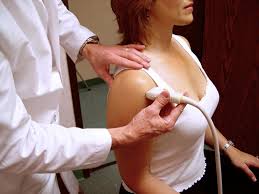 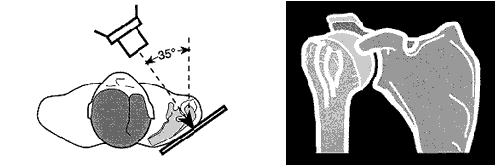 ultrazvuk

RTG

CT

MRI

vzácně další zobrazovací metody                                           (scintigrafie, angiografie, ..)

laboratorní vyšetření :
zánětlivé markery (KO, FW, CRP)
vyšetření kloubního punktátu 
onkomarkery (PSA, biochemický screening na myelom)
markery kostní resorbce (osteoporóza) ev. novotvorby (ALP – M.Paget)
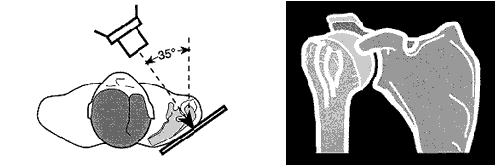 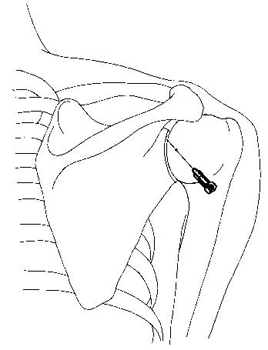 Ultrazvuk
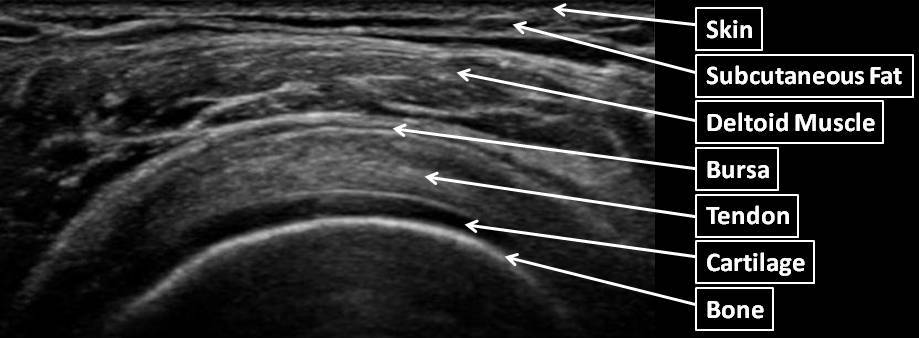 s výhodou přímo na           ortopedické ambulanci
upřesní a doplní klinické vyšetření
standardních pohledy (řezy) + dynamické vyšetření:
laterální (horizontální a vertikální)
ventrální (horizontální a vertikální)
dorzální (horizontální a vertikální)
laterální příčný v nucené pozici do vnitřní rotace addukce a extenze 
AC kloub a event. i axila
vždy srovnání s druhou stranou
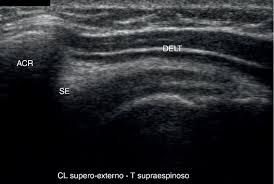 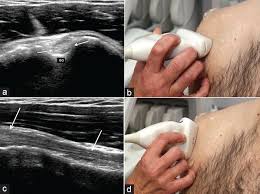 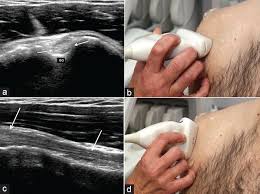 Ultrazvuk
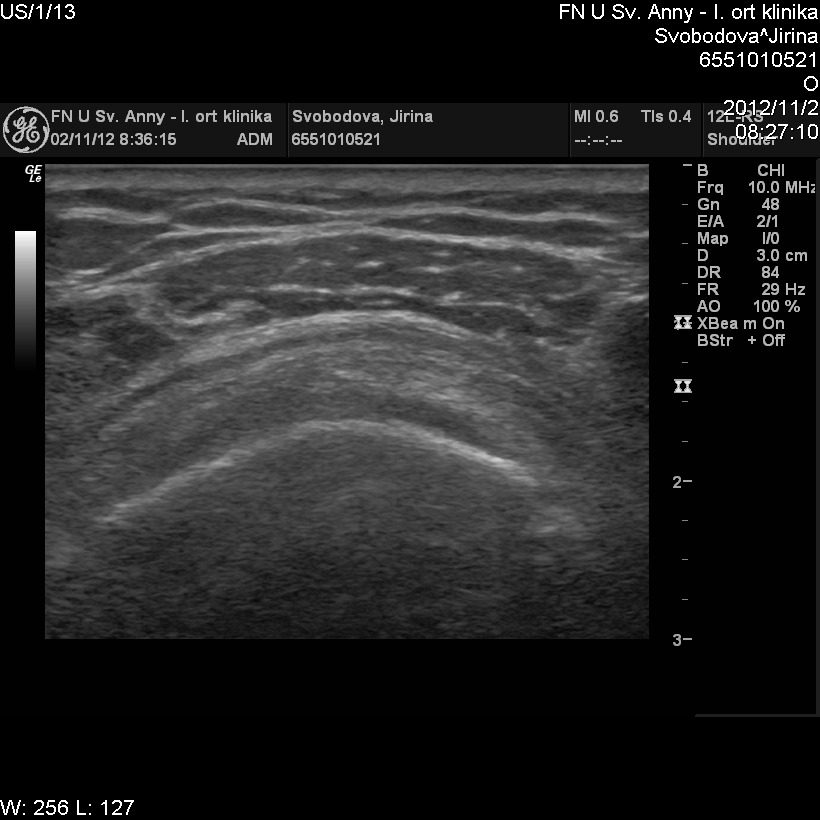 význam:
impingement syndrom
SA burzitida
změny RM:
degenerace a změny struktury
kalcifikáty
 parciální a masivní ruptury
změny CLMBB:
tenosynovialitidy
subluxace
degenerace a ruptury
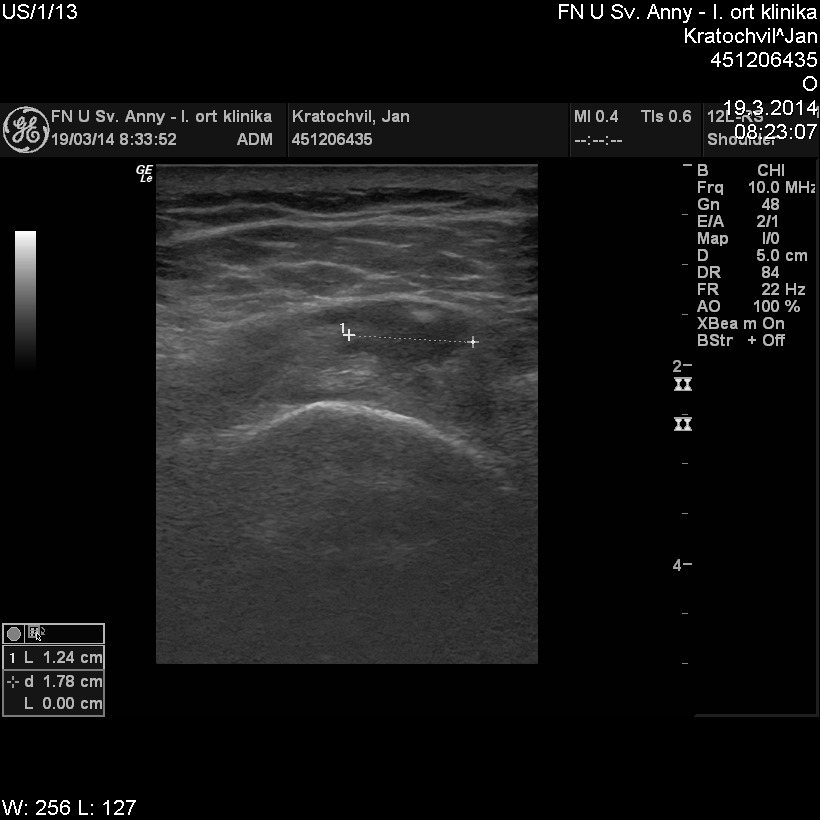 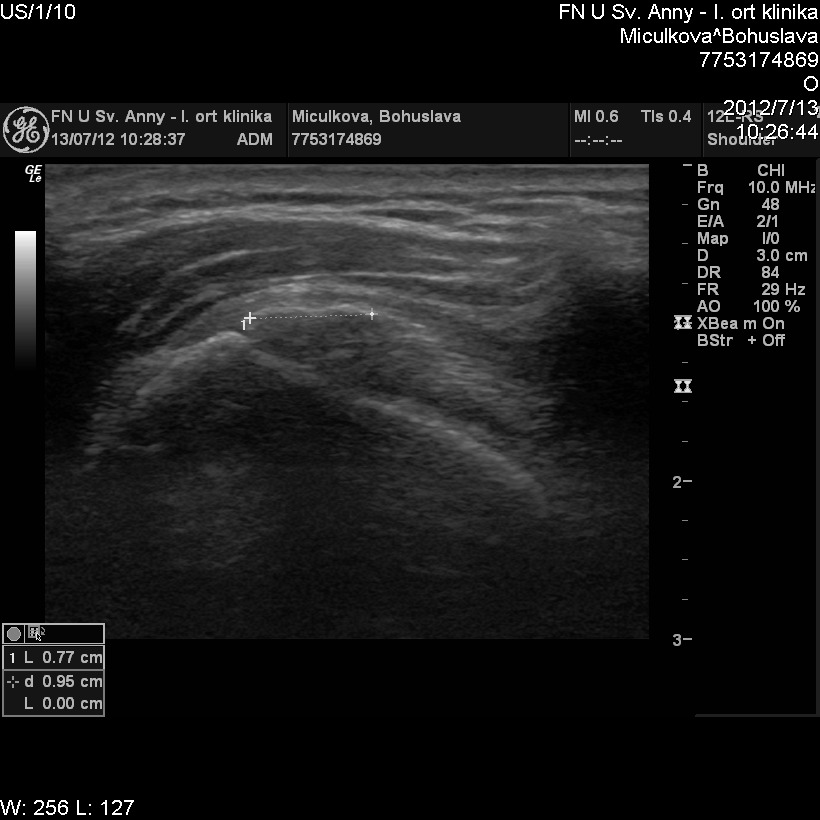 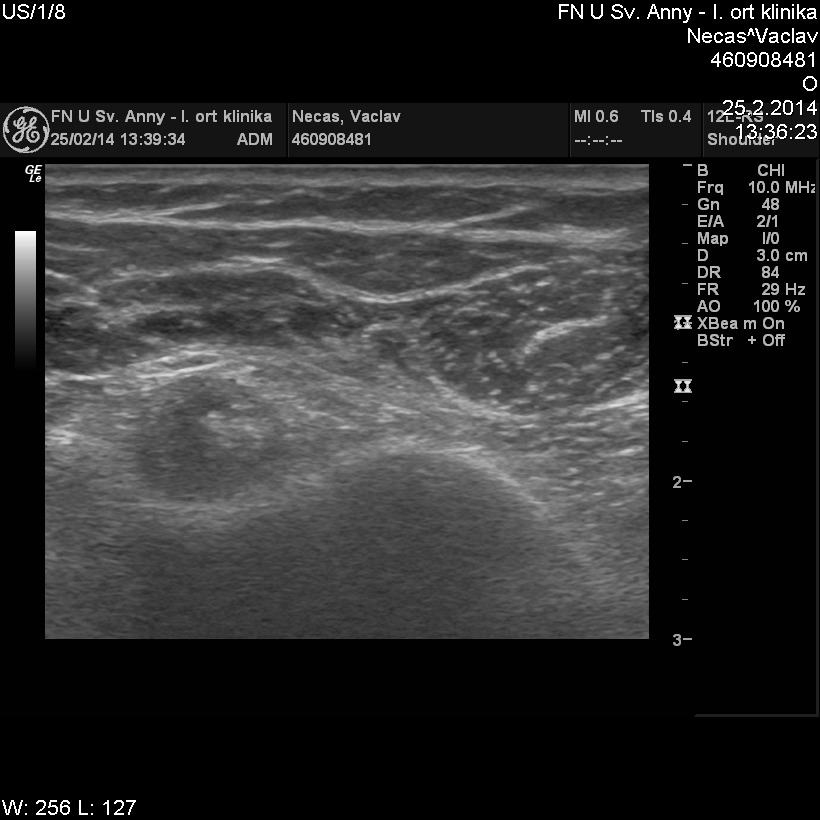 Ultrazvuk
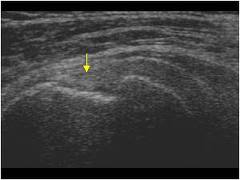 význam:
změny kostních povrchů:
Hill-Sachsův defekt
abrupce velkého hrbolu
artrotické změny
rotátorová artropatie
změny AC kloubu:
luxace
synovialitida
artróza
změny deltového svalu a dalších (ruptury, hematomy) 
nádorové afekce
axilární lymfadenopatie
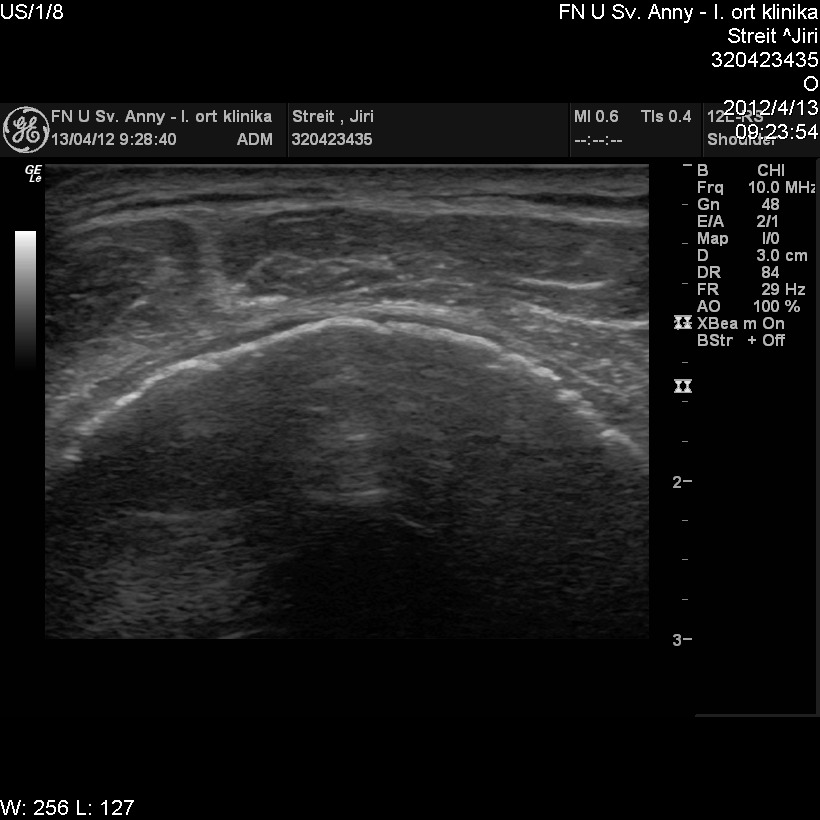 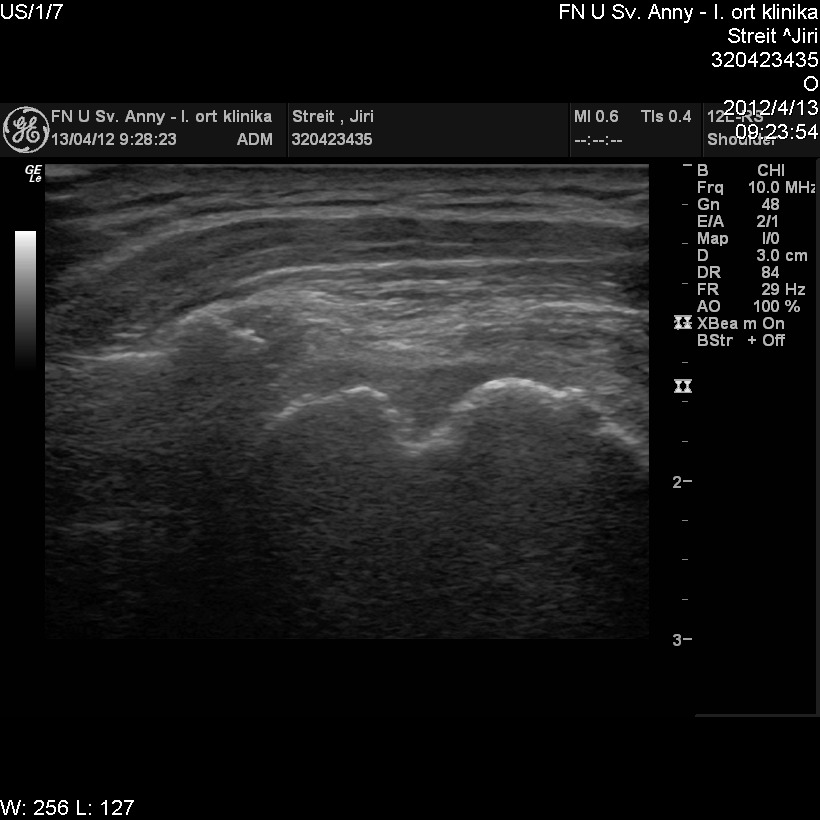 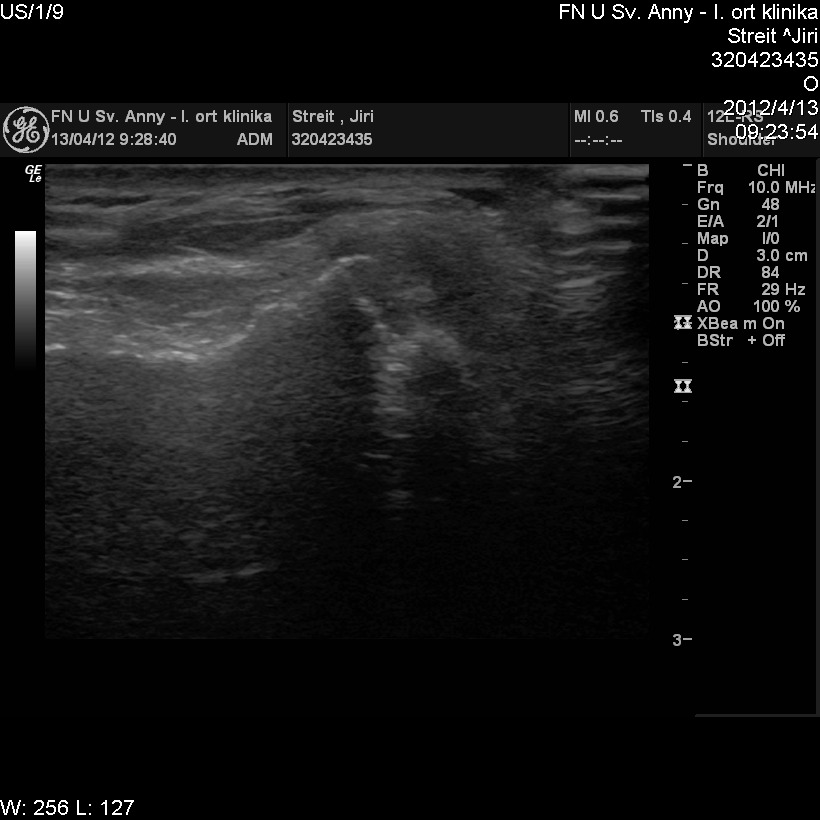 RTG
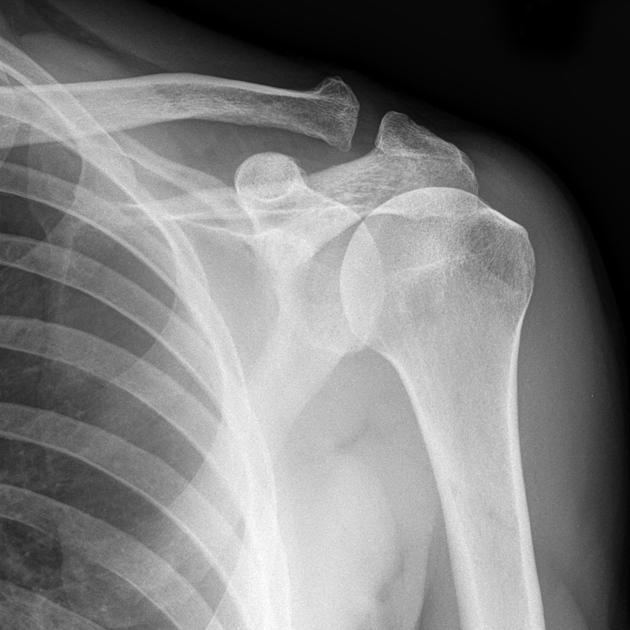 projekce:
ap
axiální
inferoposteriorní
transthorakální
Y projekce na lopatku
spec. projekce
+ event. RTG C pateře
+ event RTG S+P
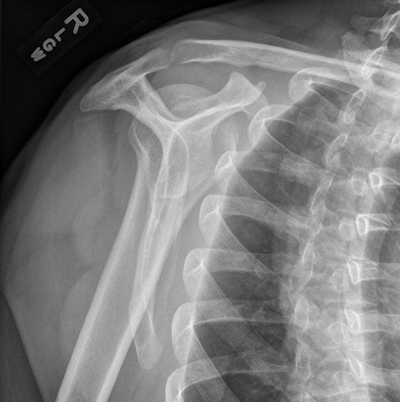 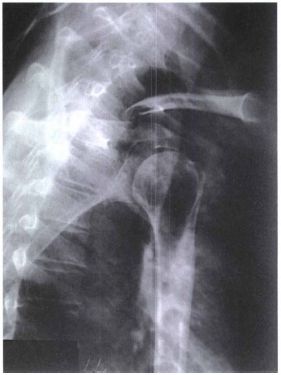 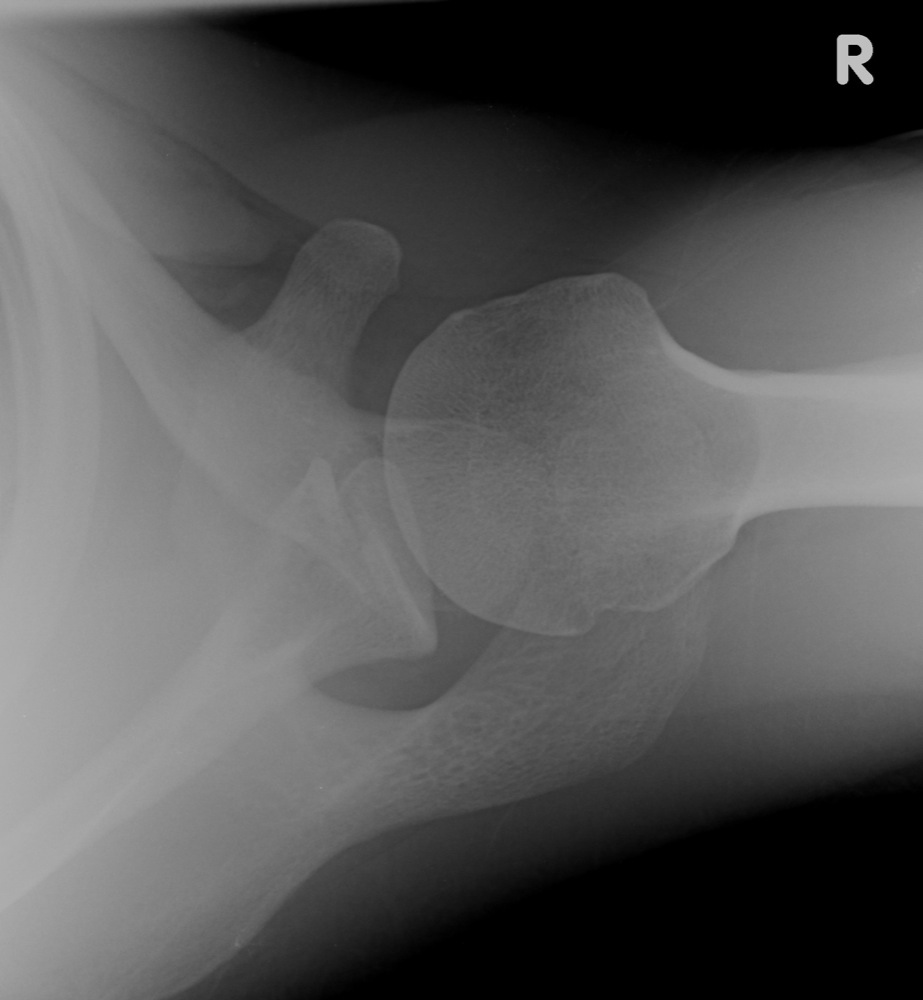 RTG
význam:
zcela zásadní – dg. a vyloučení
traumat (zlomeniny, luxace)
kostních nádorů
artikulárních degenerativních, zánětlivých,  artropatických a dalších změn
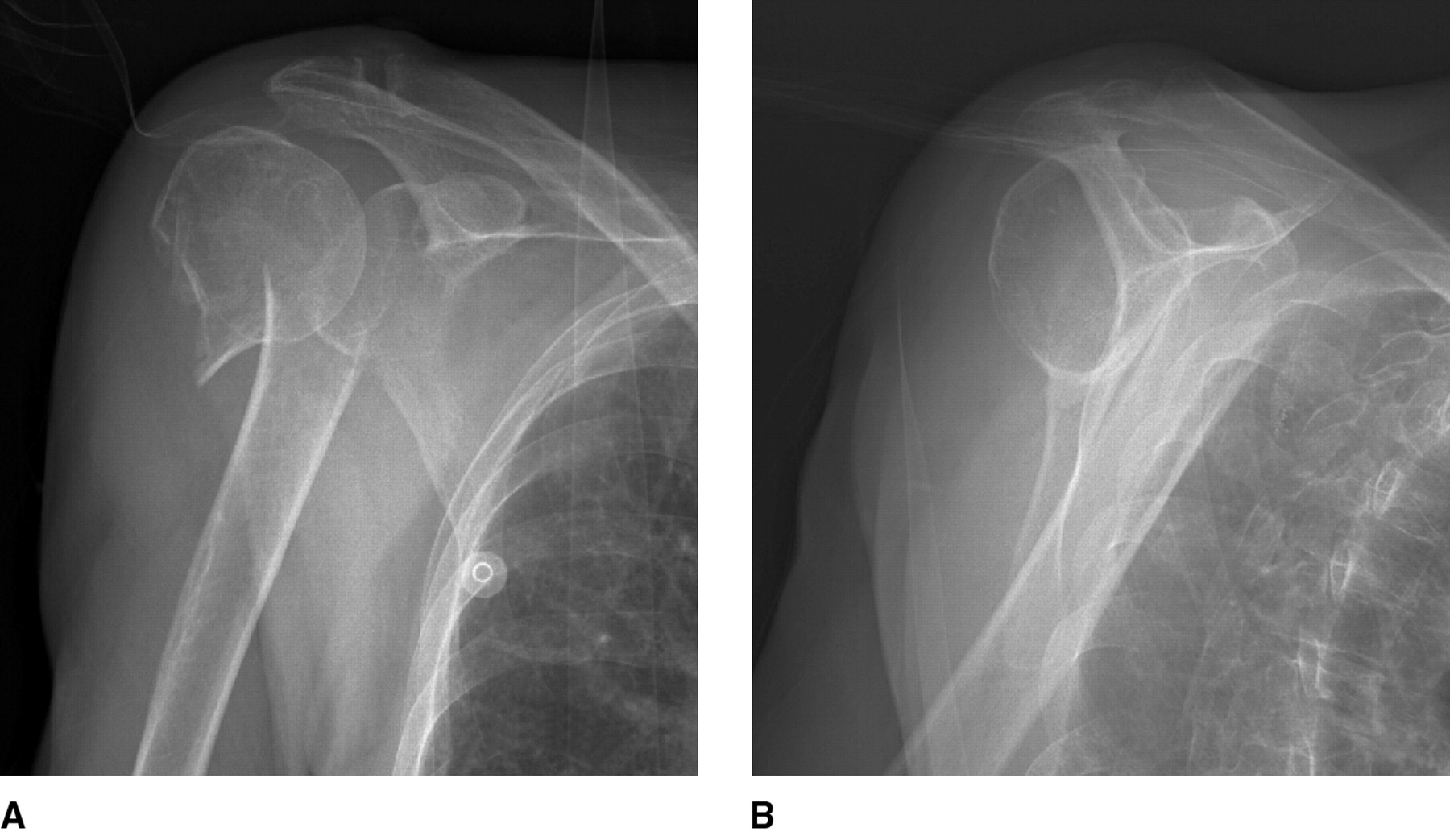 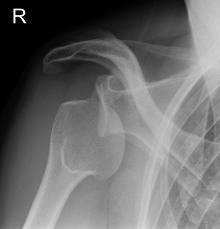 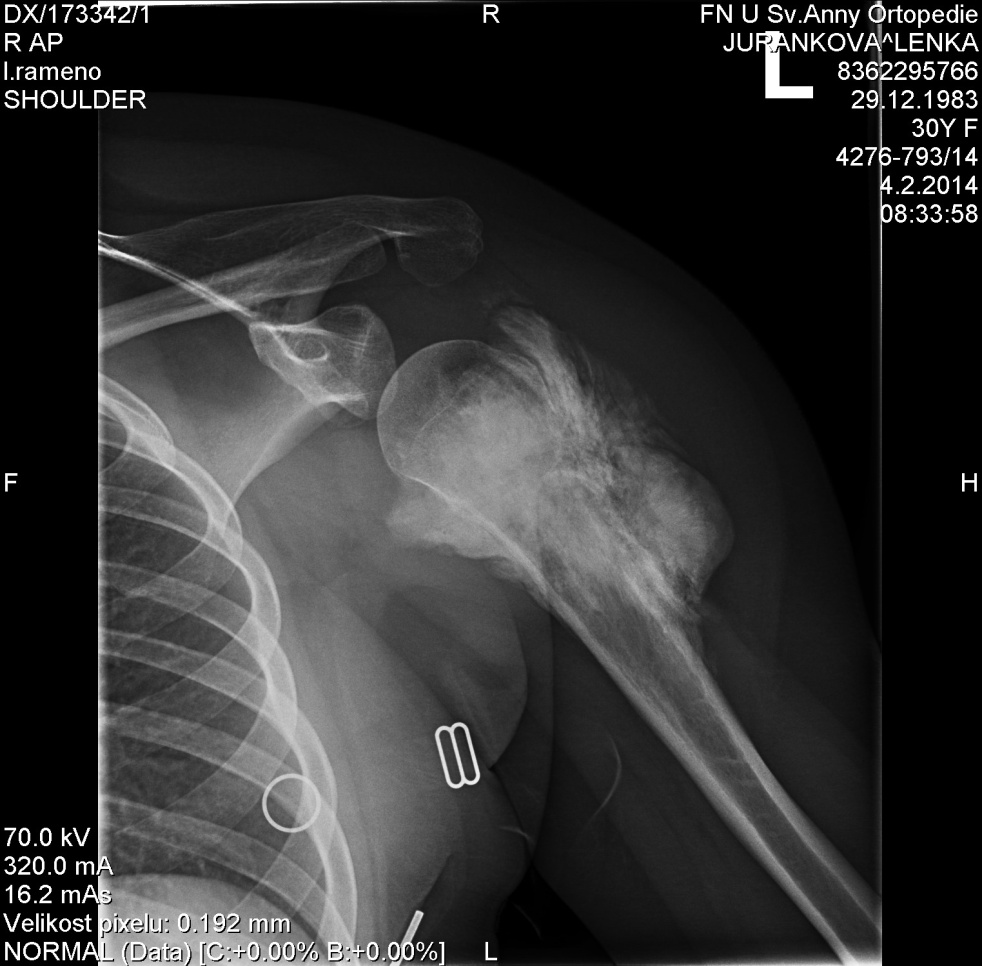 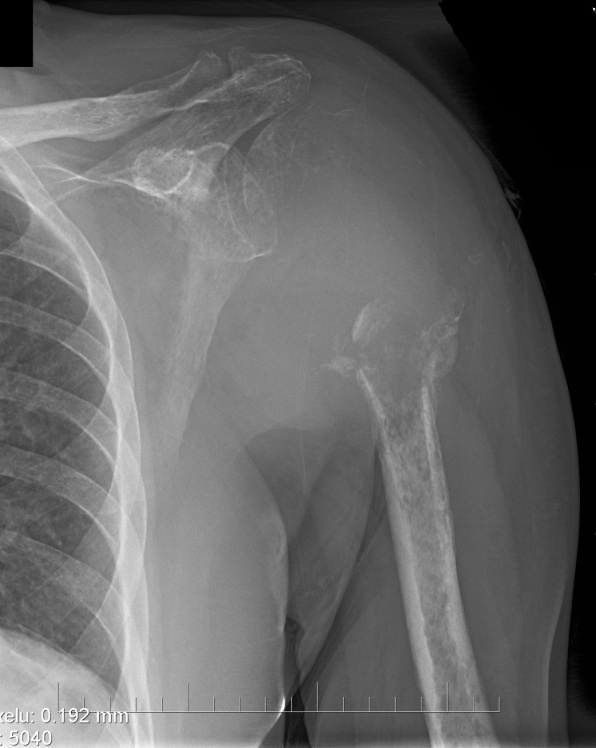 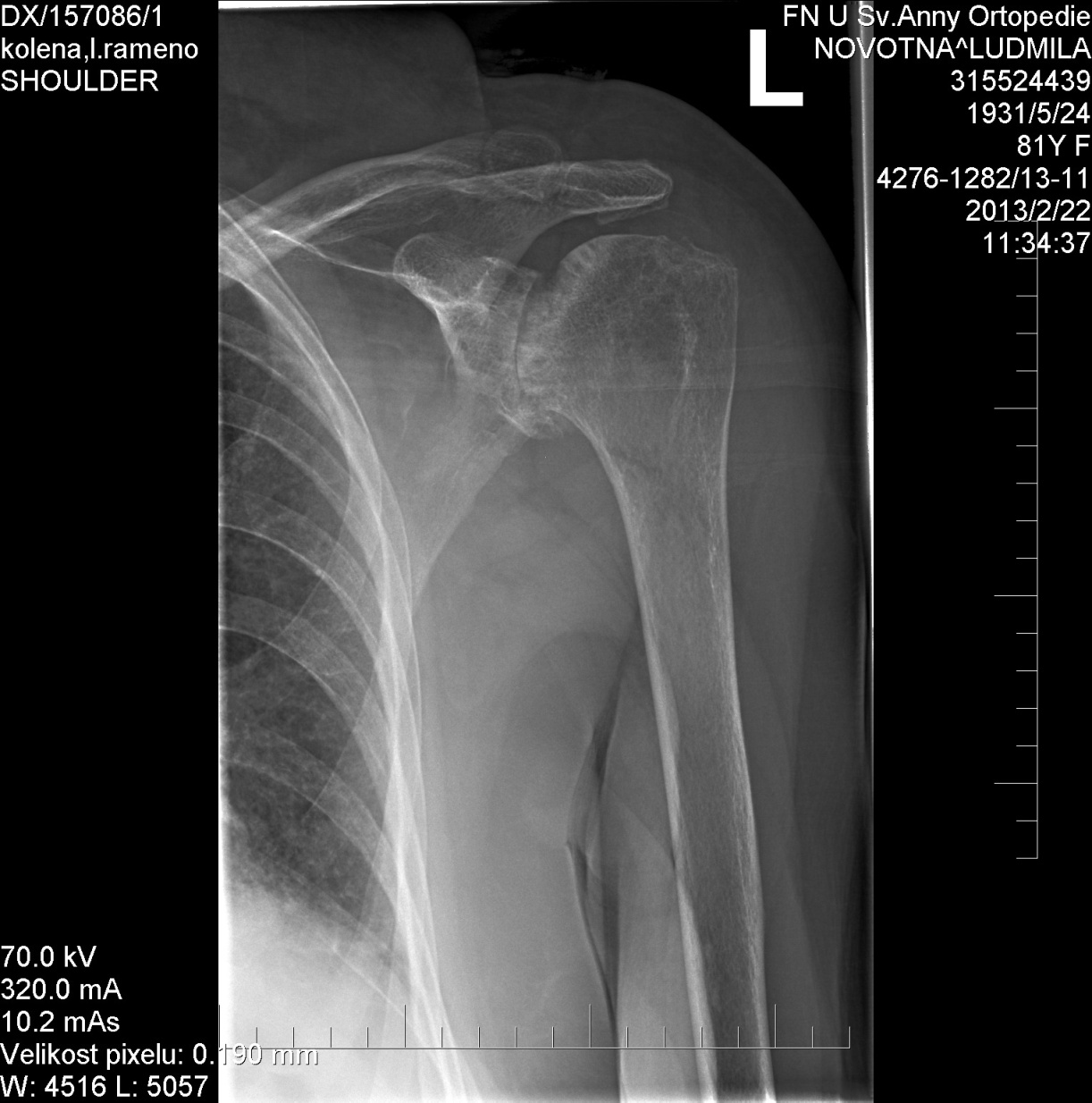 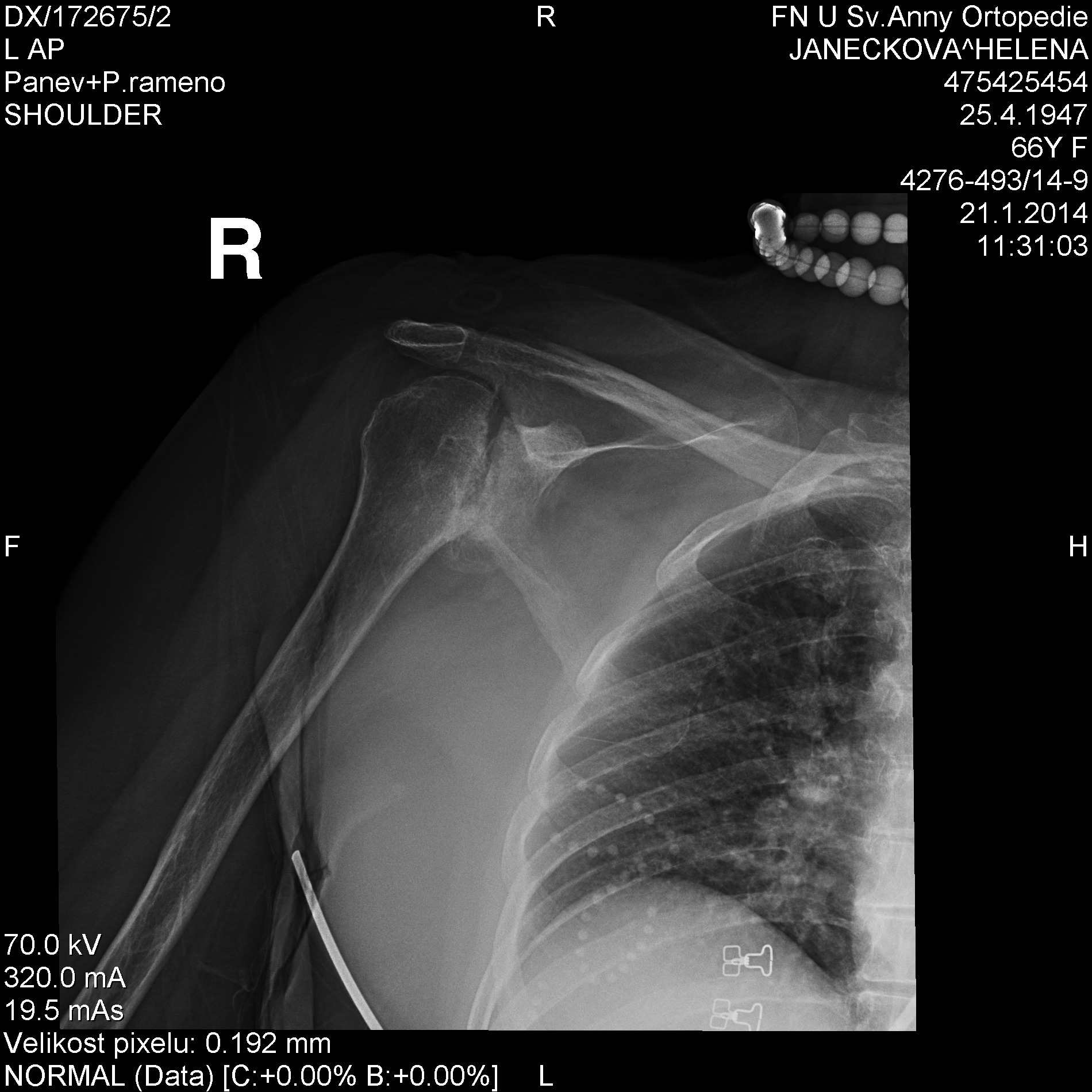 RTG
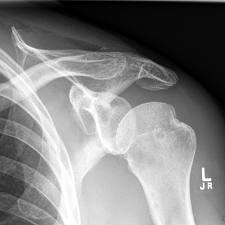 význam:
pomocný
instability (Hill Sachsův defekt, zjevné dysplastické změny)   
patologie SA prostoru (snížení SA prostoru, AC artróza, kalcifikace RM a SA burzy, tvar akromia v Y projekci)
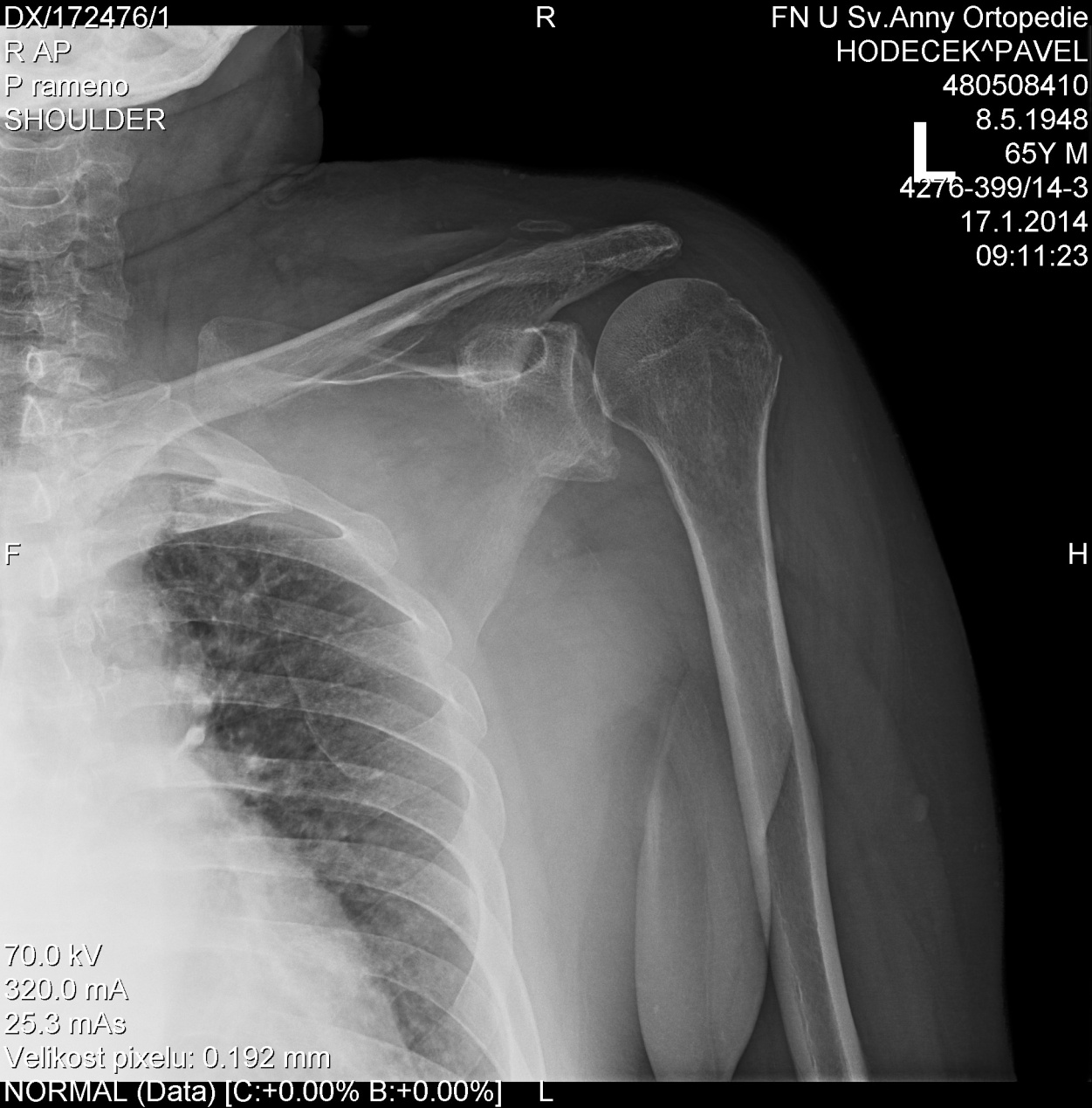 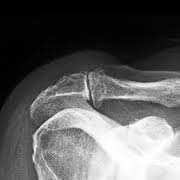 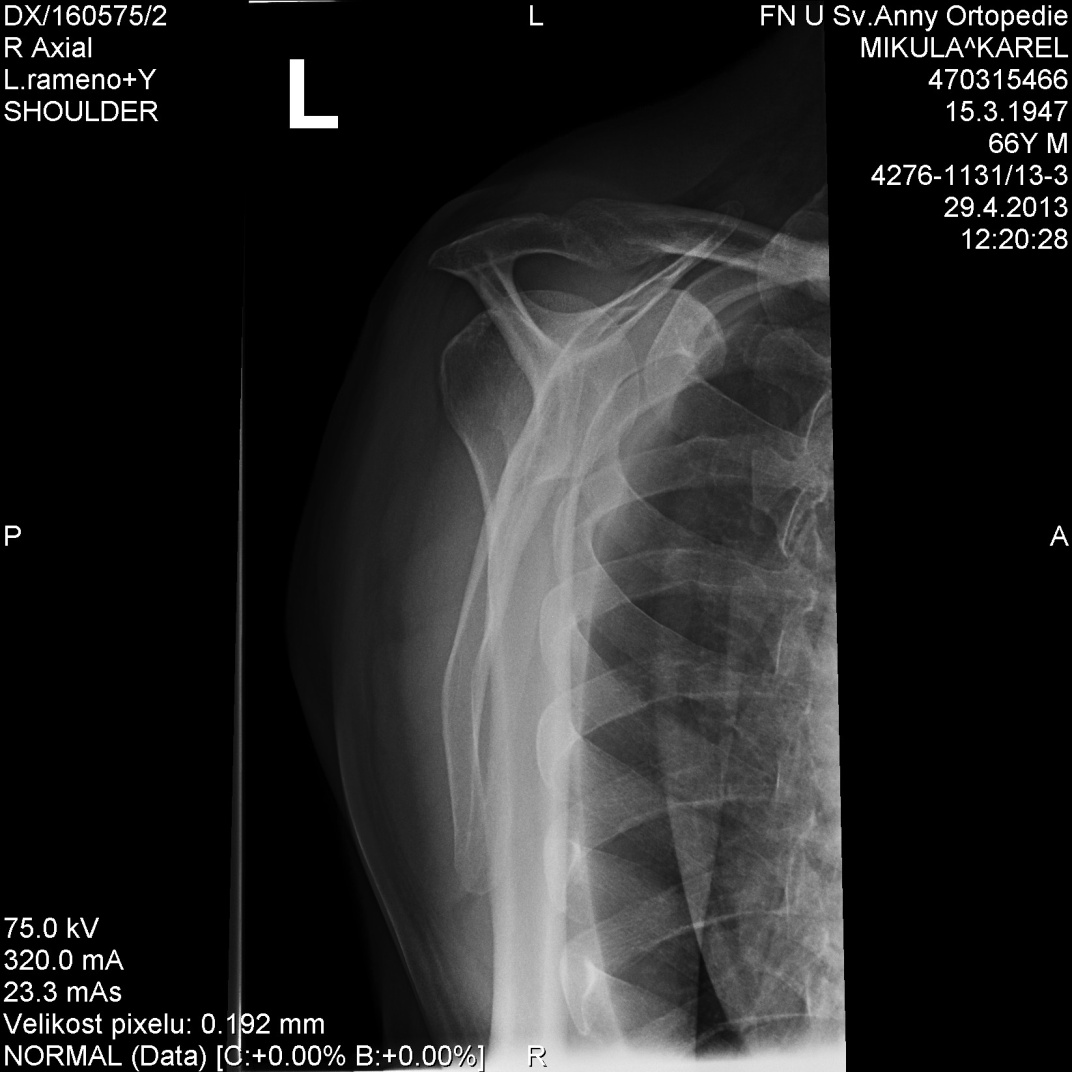 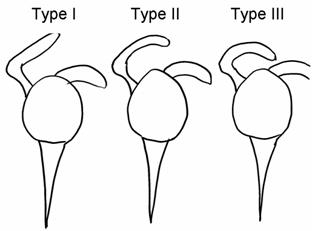 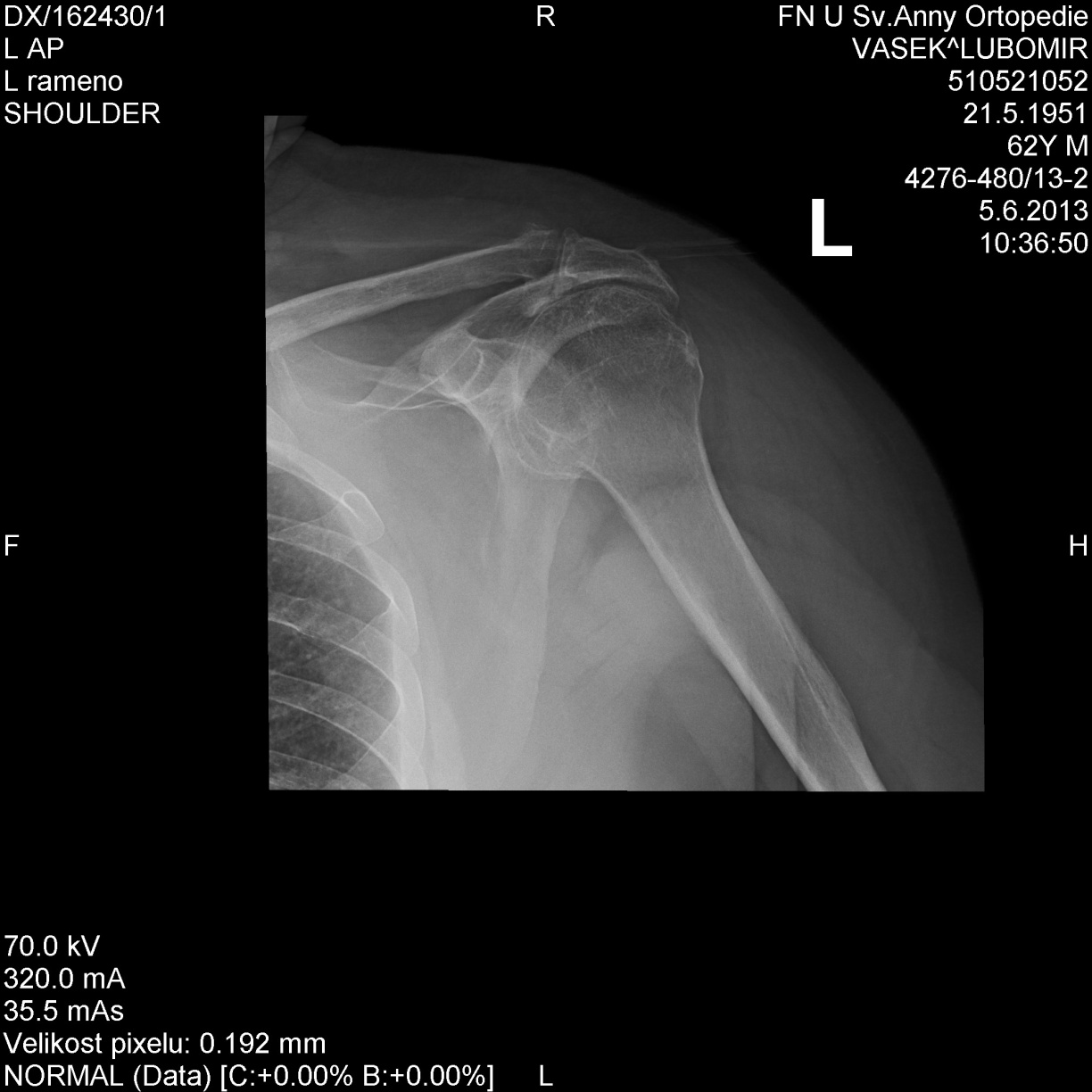 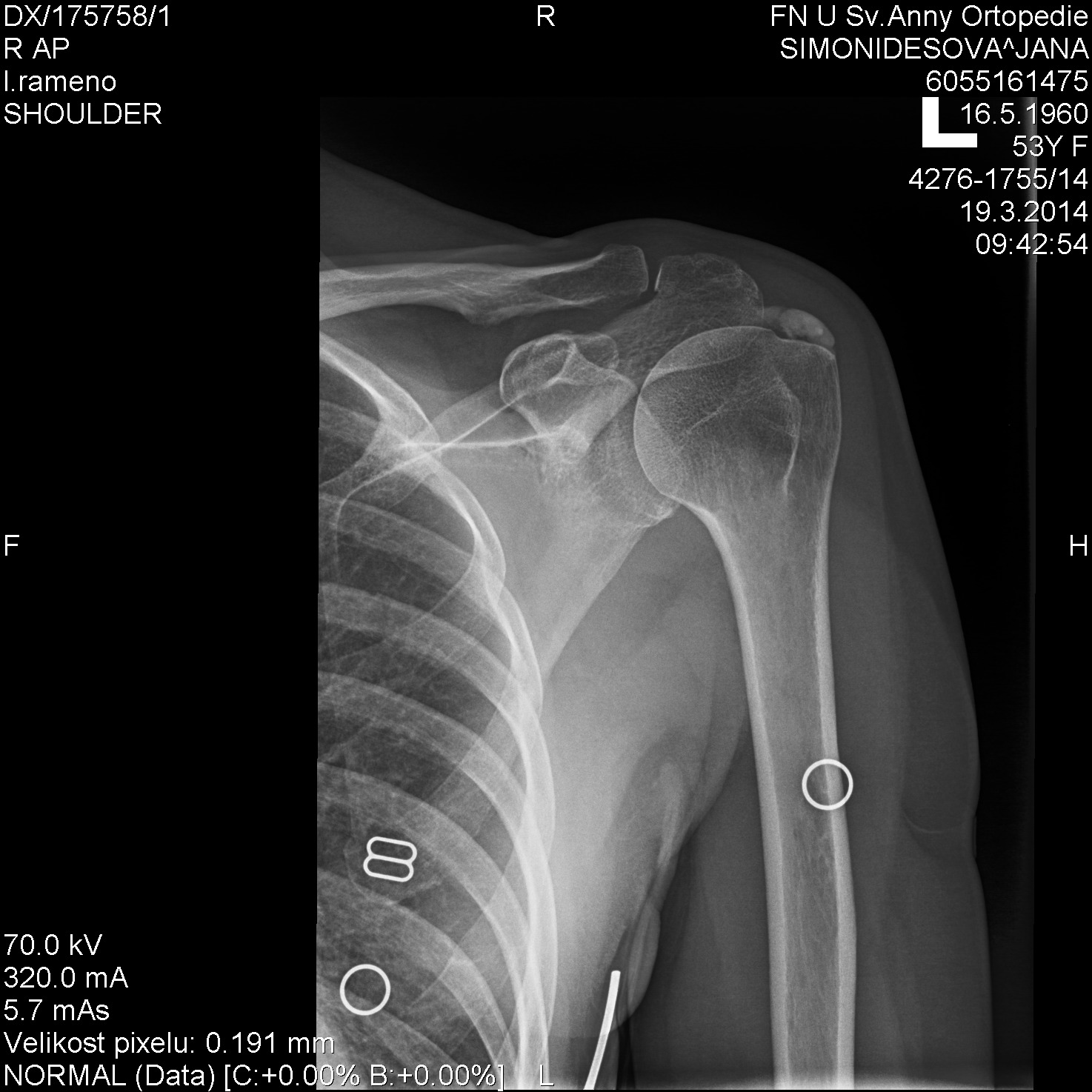 CT
přesnější zhodnocení kostních struktur
možnost 3D rekonstrukcí, extrakce hlavice s pohledem na glenoid apod.
využití:
zlomeniny proximálního humeru a lopatky
zhodnocení kostních změn před plánovaným endoprotetickým řešením
nestability:
kostěná Bankartova léze
Hill Sachsův defekt
dysplazie glenoidu
kostní nádory (proximální humerus, lopatka v.č. vnitřní plochy)
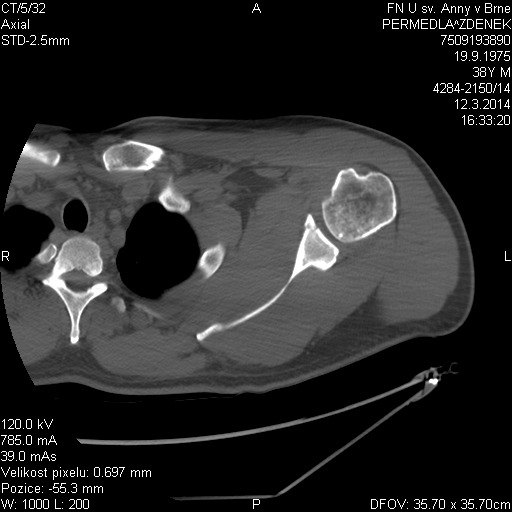 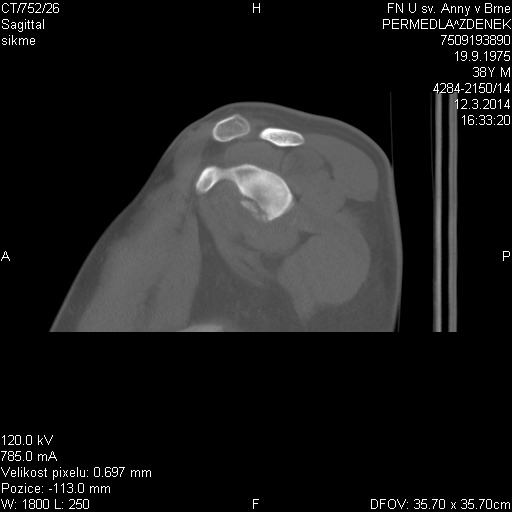 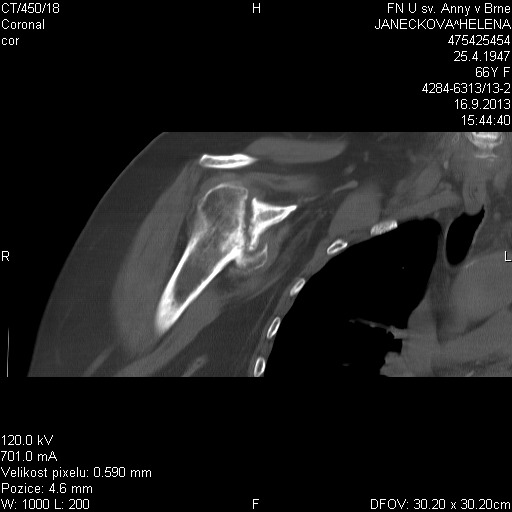 MRI
přesnější zhodnocení měkkotkáňových struktur , a to i těch nedostupných pro ultrazvuk (labrum, SLAP léze)
možnost provední MRI artrografie
význam:
postižení RM, šlachy CLMBB, labra (Bankartova léze), SLAP léze   
změny kostní, kostní dřeně a kostních povrchů (artróza, nekrózy hlavice humeru, Hill-Sachsův defekt)
nádory (kostní i měkkotkáňové)
C pateř (na rozdíl od CT i se zobrazením míchy, míšních kořenů a obalů)
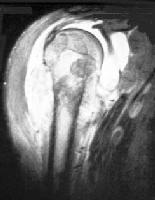 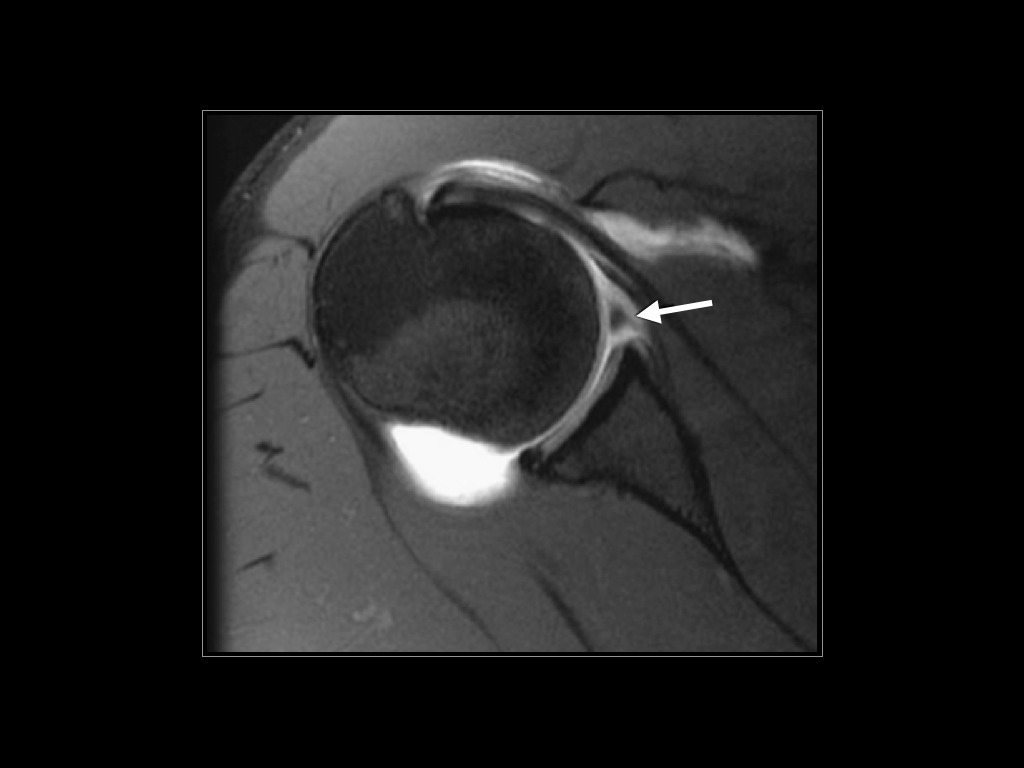 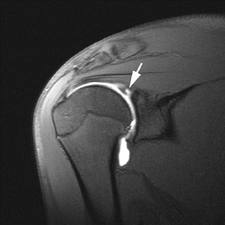 Impingement syndrom
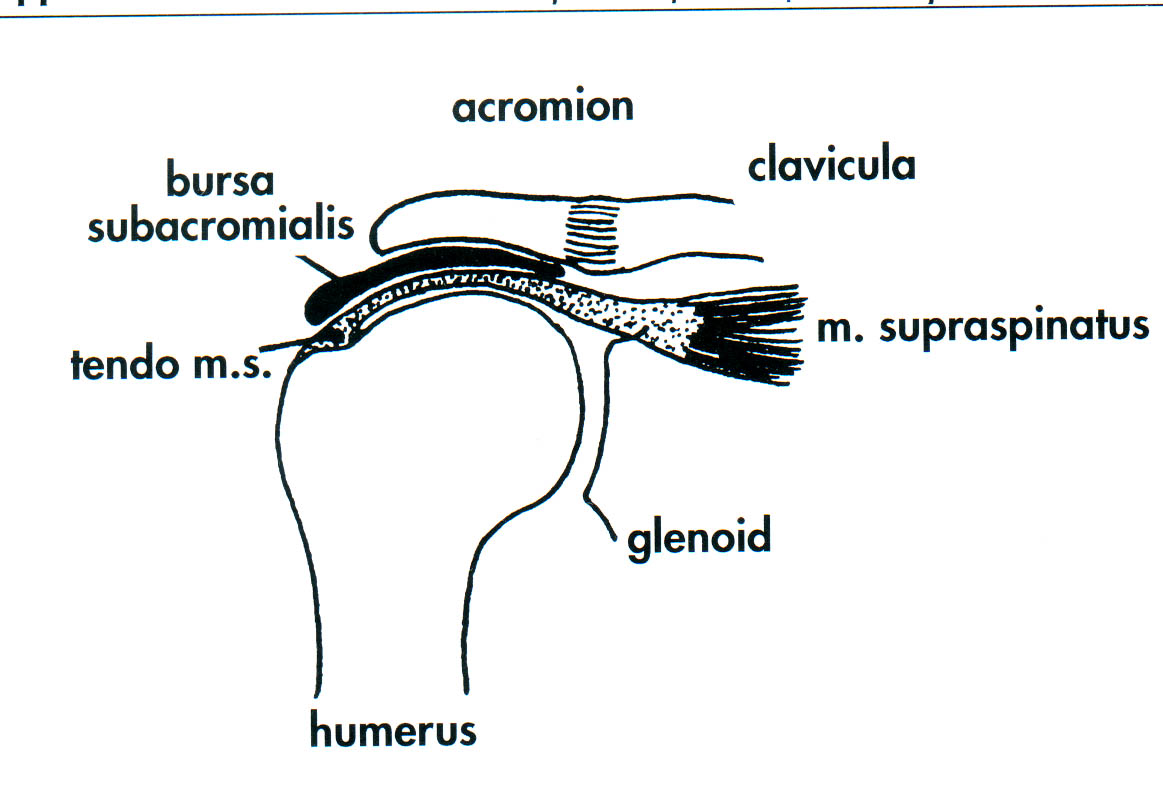 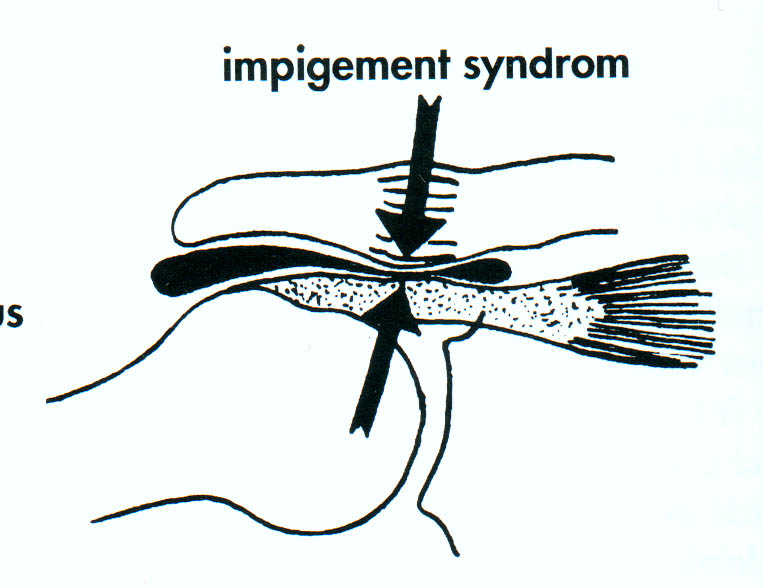 Příčiny:
 ostruha akromia
 změna tvaru a úhlu akromia
 spodní osteofyty AC kloubu
 prominence TM
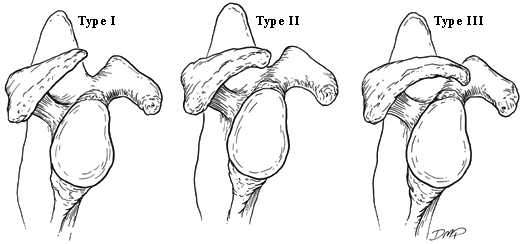 Impingement syndrom – stádia dle Neera
Otok, hemorhagie v m. supraspinatus 

2. Fibróza, tendinitis, zánět subdeltoidální burzy, degenerativní změny v RM – 3.-4.dec.

3. Ruptura rotátorové manžety a dlouhé hlavy bicepsu – 5. dec. a více
Terapie:
1. st. : konzervativní- klid, NSA,
           LTV, fyzikální terapie,
           lok. kortikoid
2. st. : konzervativní / operační
3.st.  : operační (ASAD, Neer) + následná RHB
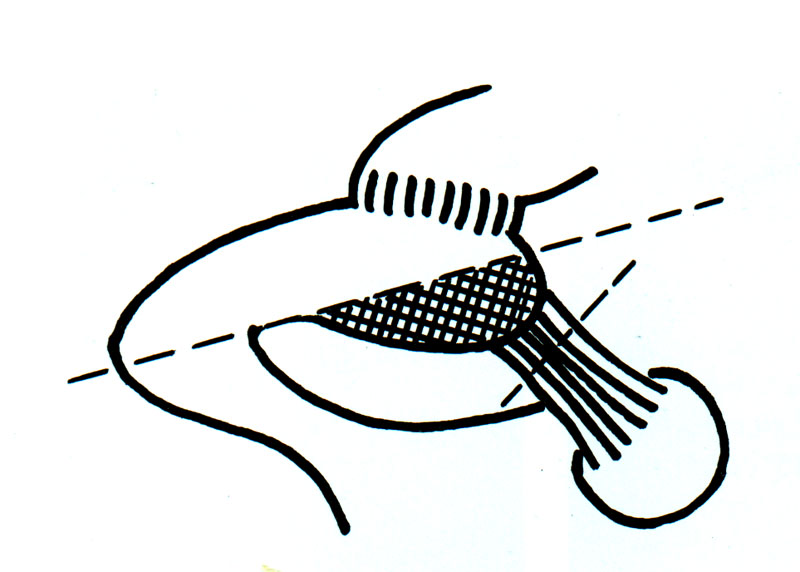 Bursitis subacromialis
prudká, silná, pálivá bolest, nemožnost pohybu, palpační bolest
 na RTG mohou být  obláčkové kalcifikace
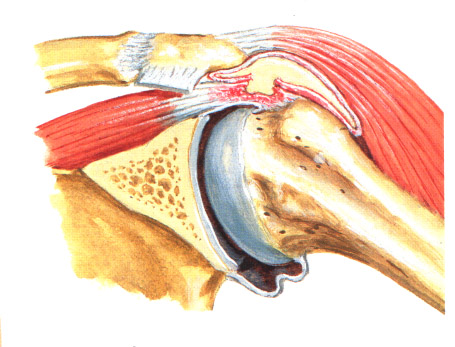 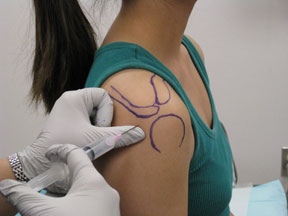 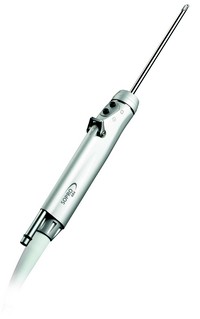 Terapie:
Konzerativní léčba:
Klid, lok. kortikoid, NSA
později fyzikální terapie
LTV

Operativní léčba:
exstirpace burzy při ASAD
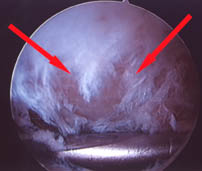 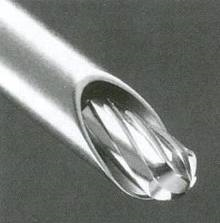 Postižení RM
Typy postižení: 
Tendinopatie RM  (degenerace, mikrotraumatizace v SA prostoru, tendinitida, někdy kalcifikující)
 Degenerativní ruptury: parciální ruptury. … totální ruptury … rotátorová artropatie
 Trauamtické ruptury
 Rotátorová artropatie
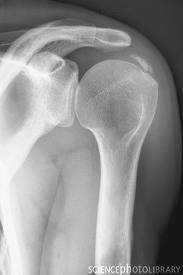 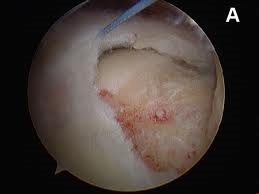 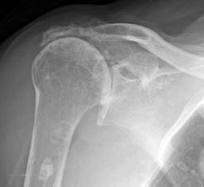 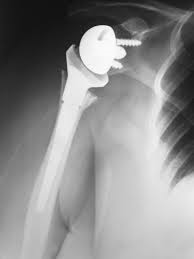 Postižení RM
Th: 
 klid, NSA, lok. kortikoidy, fyzikální th., LTV
 ASAD (+ ev. sutura RM) – věk ??
 Sutura RM (otevřeně / ASK)
 reverzní TEP ramena
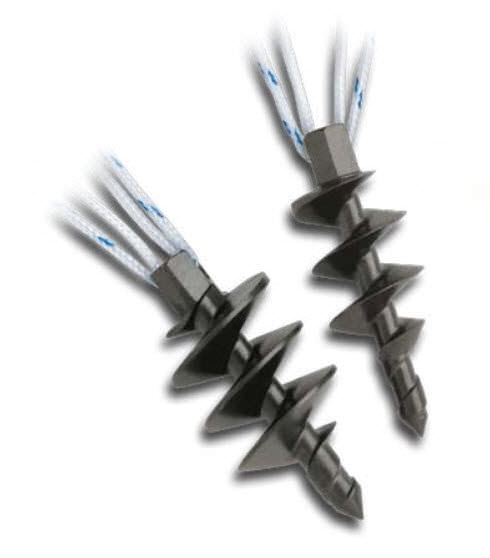 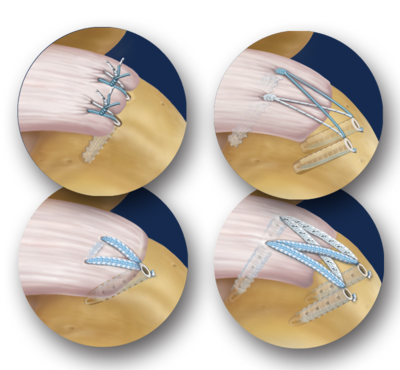 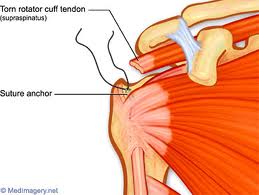 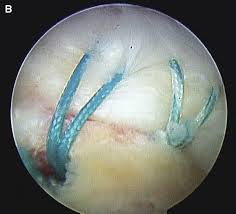 Postižení šlachy dlouhé hlavy bicepsu
Typy postižení: 
 degenerace, tenosynovialitida
 postižení v rámci SLAP lézí
 luxace / subluxace
 parciální / totální ruptura

Th.:
 obstřiky, NSA, fyzikální terapie
 ASK debridement
 Tenotomie / tenodéza (subpektorální)
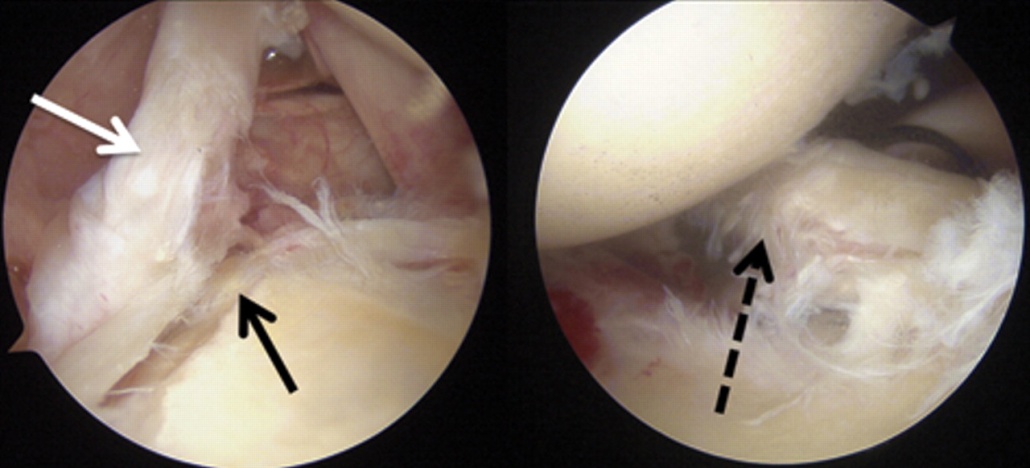 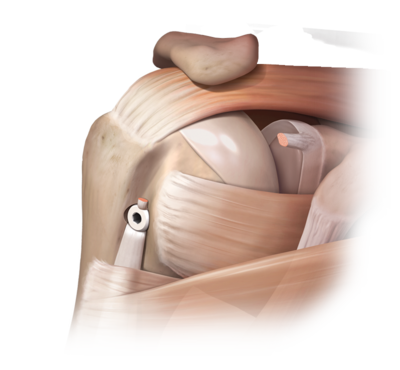 SLAP léze
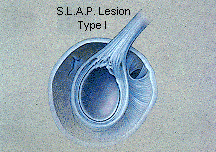 = superior labrum anterior, posterior
Příčiny:
luxace / subluxace, tah CLMBB, dlouhodobá mikrotraumatizace - throwing shoulder 
Klasifikace dle Snydera:
st. - rozvláknění
St. - -“- + uvolnění horního labra a CLMBB
St. - bucket handle léze s intaktní CLMBB
St. - -“- + progrese do šlachy CLMBB  
..10.
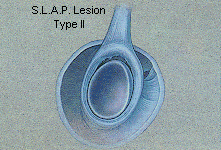 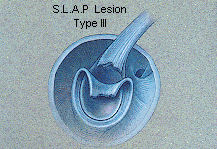 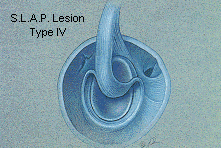 Sy zmrzlého ramene, frozen shoulder, capsulitis adhesiva
Postupné omezování hybnosti
Bolesti
Strach z pohybu

Svraštění kloubního pouzdra
Obliterace v dolním recesu
Zmenšení kloubní dutiny
Zkrácení měkkých tkání
Reflexní svalové spasmy
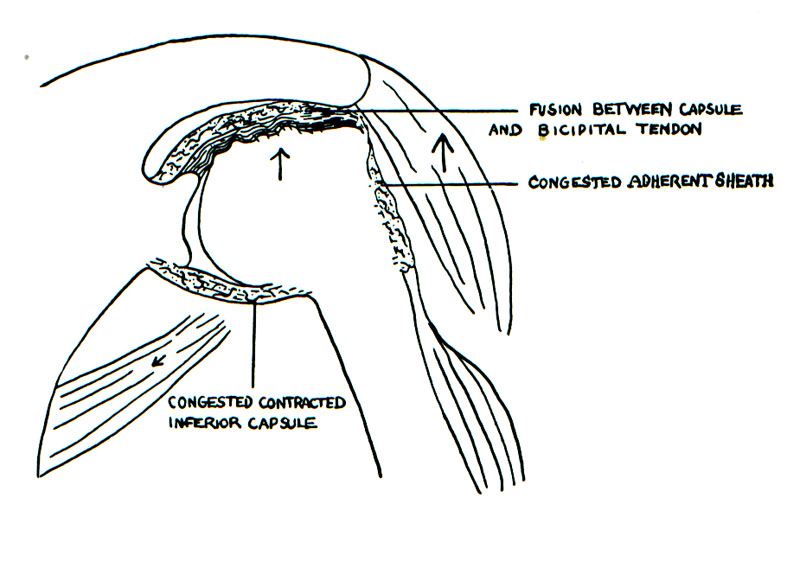 Příčiny sy zmrzlého ramena
Primárně  - idiopaticky
Sekundárně:
běžné patologie GH, AC, SC i scapulothorak. kl.
Stavy po úrazech a zánětech
Poruchy krční páteře
Thoralic outlet syndrom
Nádory plic- hrot plícní
Afekce pleury
Choroby srdce
 DM
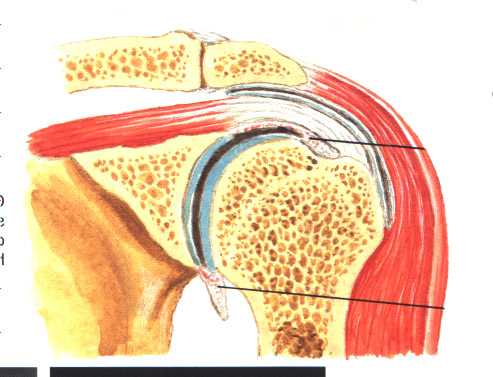 Terapie sy zmrzlého ramena
Onemocnění má dlouhodobý charakter - vydržet 
 dlouhodobě LTV
 NSA, lokálně kortikoid, fyzikální terapie
 ASK- dekomprese, redress v CA, debridement
Nestability GH kloubu
Def.: neschopnost udržet hlavici centrovanou do glenoidální jamky (subluxace, luxace)
Klasifikace:
akutní x recidivující
multidirekcionální x unidirekcionální (hl. přední)
akutní traumatická x recidivující posttraumatická x habituální 
Anamnesticky:
okolnosti první luxace a další luxace
laxicita
Nestability GH kloubu
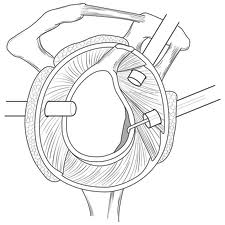 Akutní traumatické luxace:
přední (94%) x zadní x dolní (axilární – erecta) x horní (přes RM)
Bankartova léze + Hill-Sachsův defekt – riziko recid. posttraumatických luxací 
nižší věk – vyšší riziko recid. posttraumatických luxací (pod 20 let až u 60-70%)
Postraumatická recidivující luxace:
terapie:
ASK stabilizace
otevřené op. (Bankartova op.)pouzdra a zkrácení svalů)
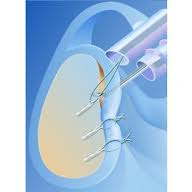 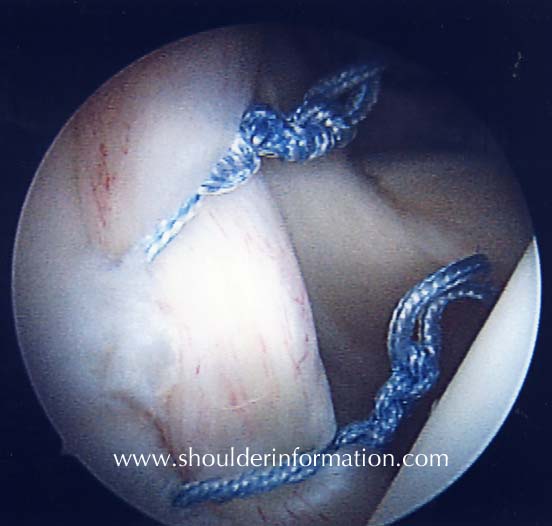 Nestability GH kloubu
Habituální luxace:
Zadní (při glenoidální dysplazii)
ASK kapsulorafie
Otevřeně (kapsulorafie + zadní OT glenoidu a vložení štěpu (Scottova op.)
Multidirekcionální (hyperlaxicita nebo rovněž při dysplazi či při svalových poruchách)
op. řešení rezervovaně (kapsulorafie) – snaha zejména o ovlivnění RHB

Inveterované luxace – velký problém
Omartróza (glenohumerální artróza)
Sekundární
Posttraumatická (po fr.)
Sekundární při RA
Následkem rotátorové artropatie
Primární
Terapie:
konzervativně
operačně
Resurfacing
CKP
TEP
Reverzní TEP
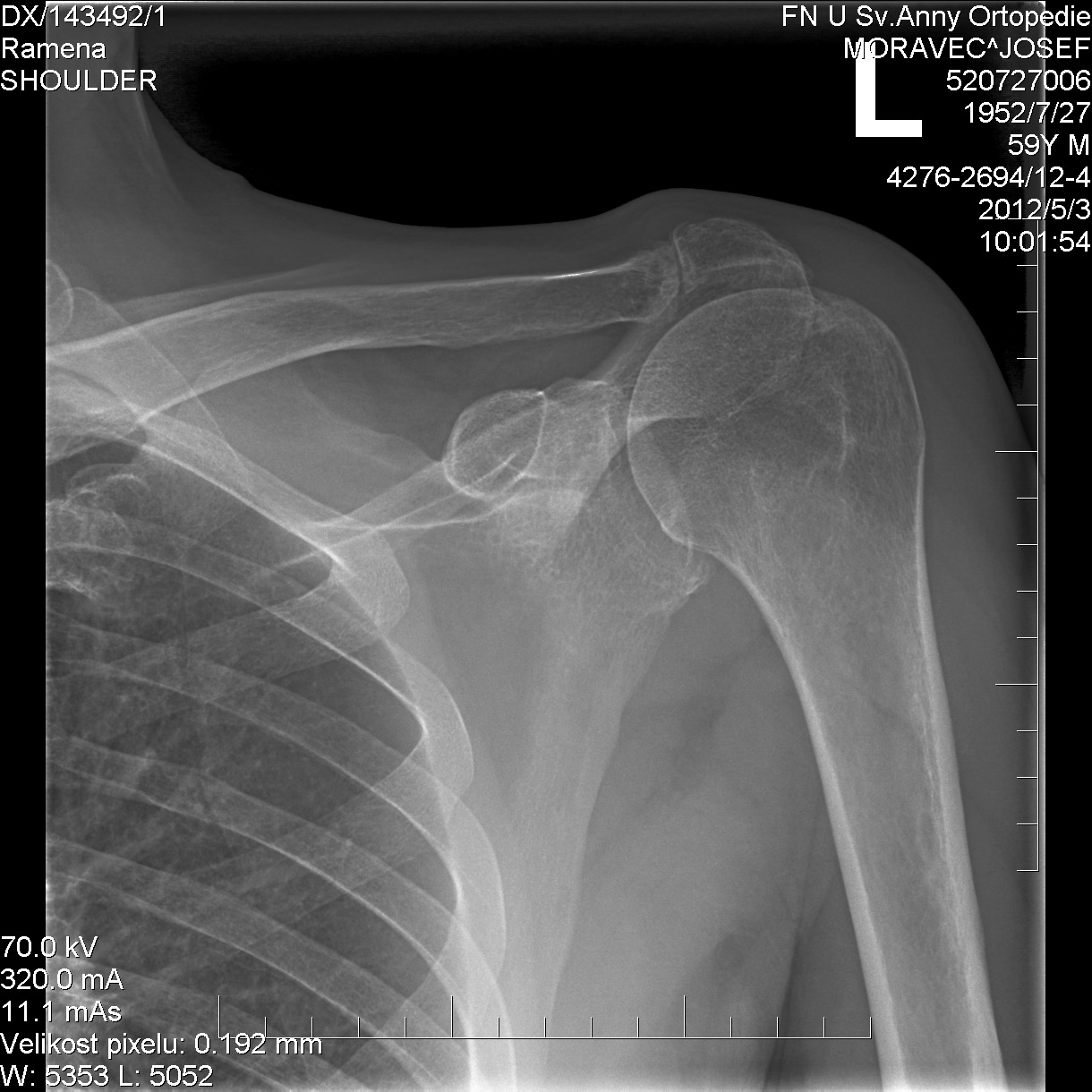 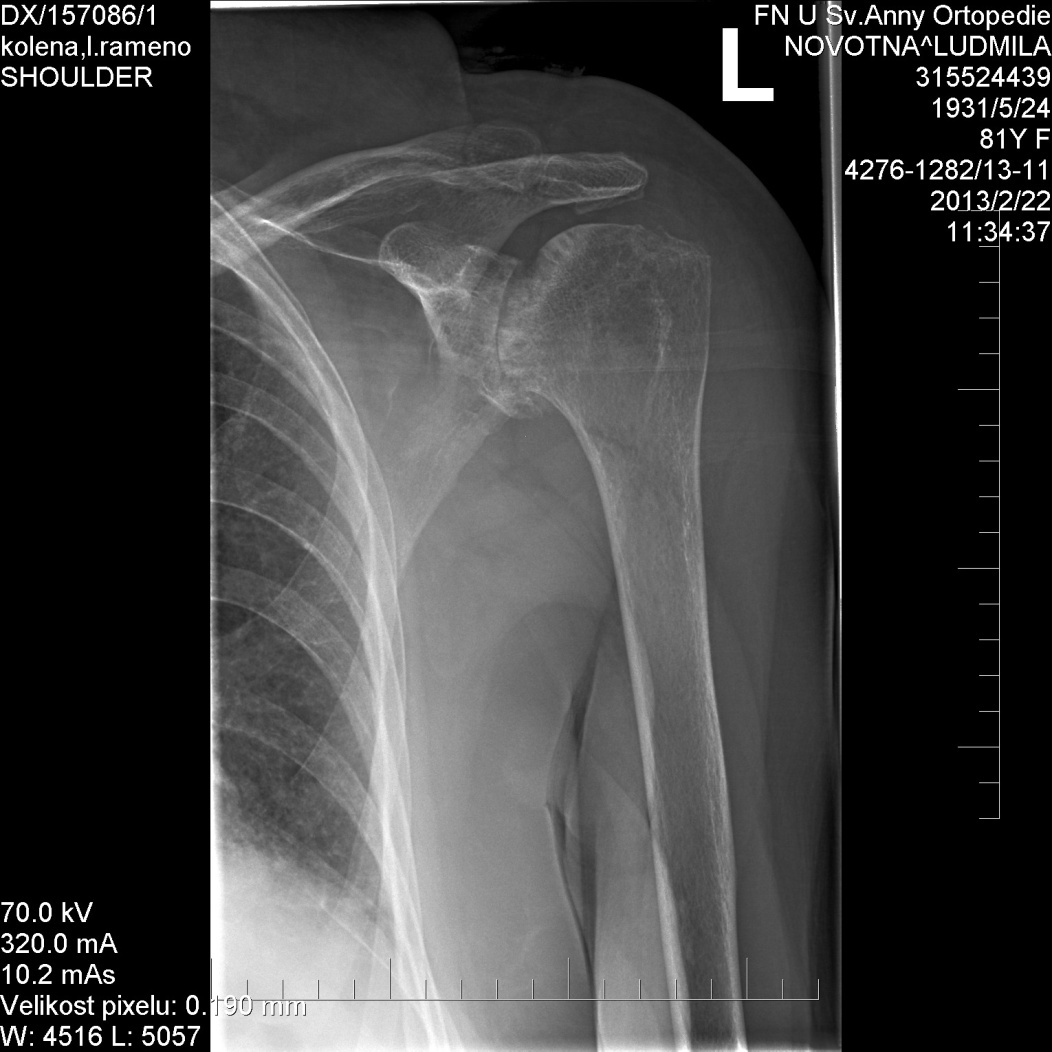 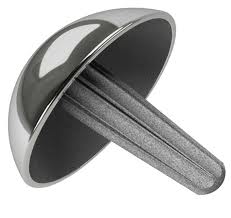 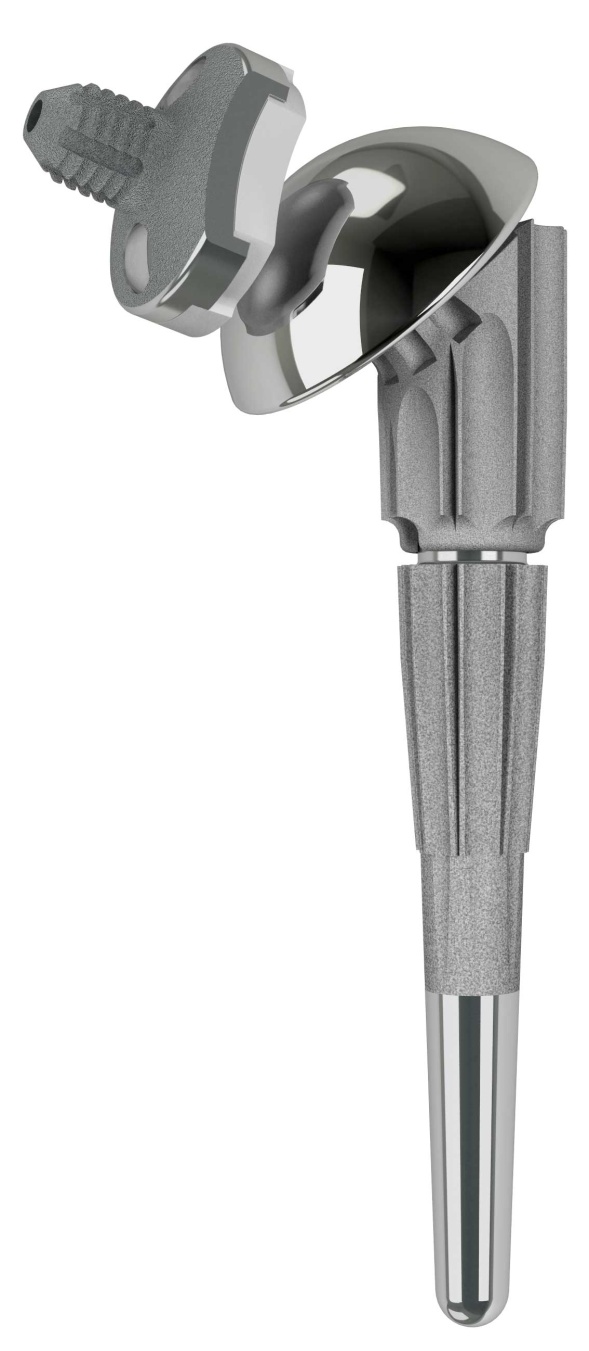 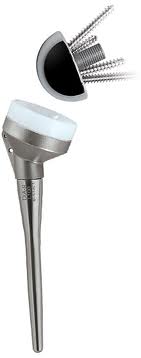 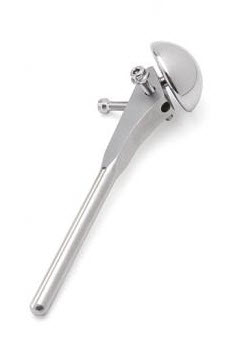 Infekce a tumory
Purulentní artritida
Tumory
Maligní primární (OSA, CHoSA, EwingSA)
Maligní sekundární (metastázy)
Benigní a nádorům podobné afekce (např. OBN, chondroblastom, ..)
Onemocnění AC a SC  kloubu
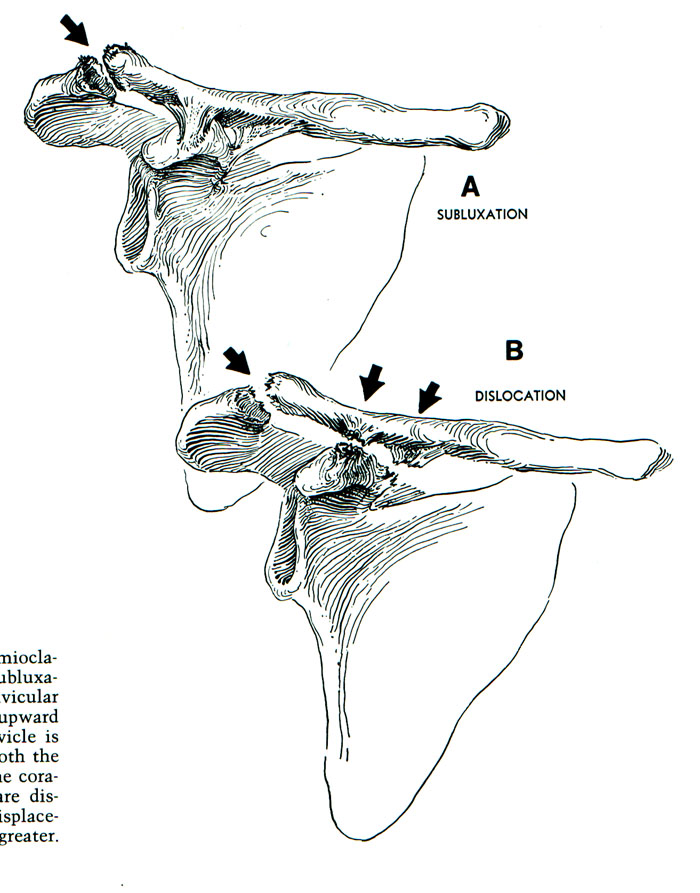 synovialitida
 artróza
 distorze
 subluxace
 luxace
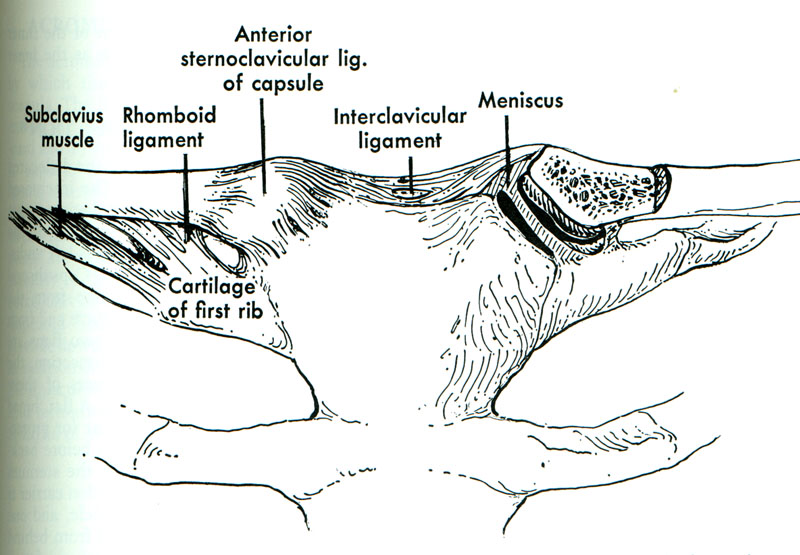 Přehled nejčastější ortopedické operativy ramena
Stabilizační operace (ASK stabilizace, Latarjet, Remplissage)
Subakromiální dekomprese (ASAD, Neer)
Sutury rotátorové manžety (ASK /otevřeně / z miniartrotomie)
Operace šlachy CLMBB (debridement, tenotomie, tenodéza)
Osteosyntézy proximálního humeru
Endoprotetika (resurfacing, CKP, TEP, reverzní TEP)
Operativa AC kloubu (stabilizace akut. či chron. luxace, resekce)
Vzácně: operace pro vrozené vady, nádory a infekce